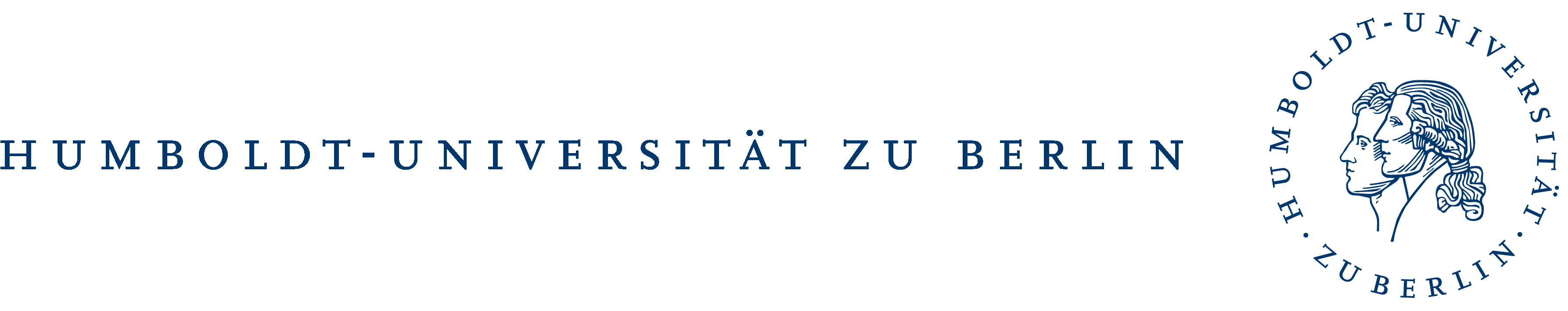 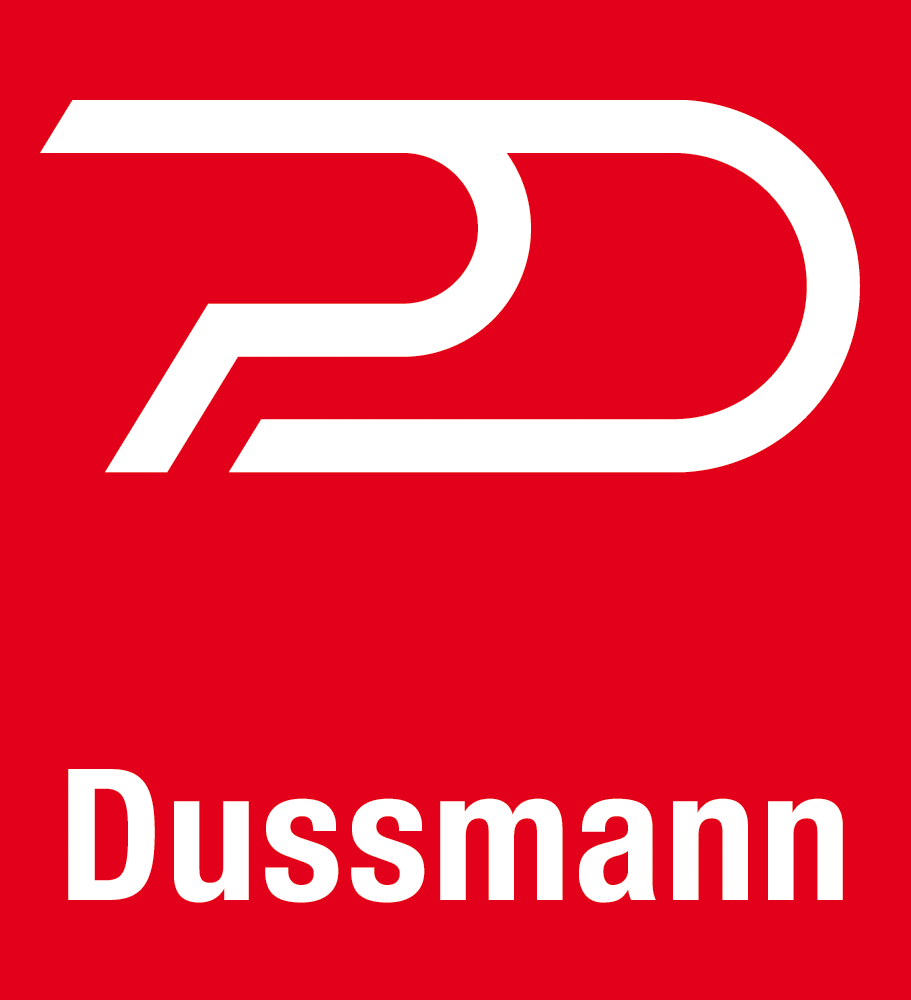 Büchervorstellung
Fachschaftsrat Jura der Humboldt – Universität zu Berlin
in Zusammenarbeit mit dem Kulturkaufhaus Dussmann
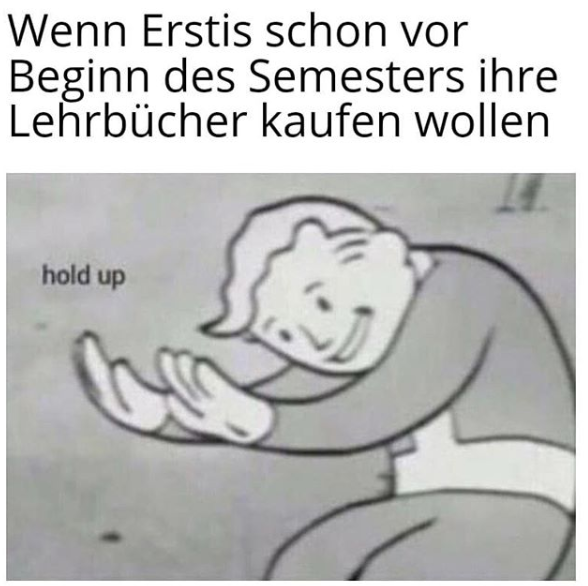 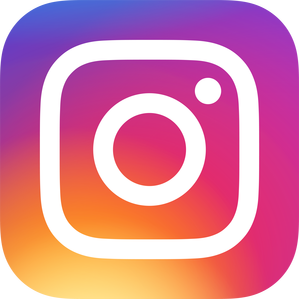 @hujuramemes
2
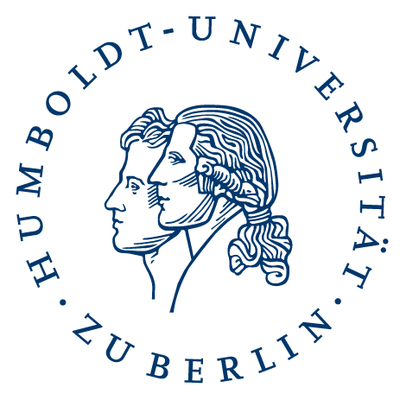 Was braucht ihr jeweils?
In jedem Fach empfehlen wir Euch jeweils mit
1 Gesetzestext
1 Lehrbuch
1 Fallbuch
…zu arbeiten.
Beachtet bitte: Es ist nicht unbedingt notwendig, dass Ihr Euch die Bücher kauft,
ihr könnt Sie auch aus der Bibliothek ausleihen dürft Euch dann aber natürlich nichts
in den Büchern markieren.
3
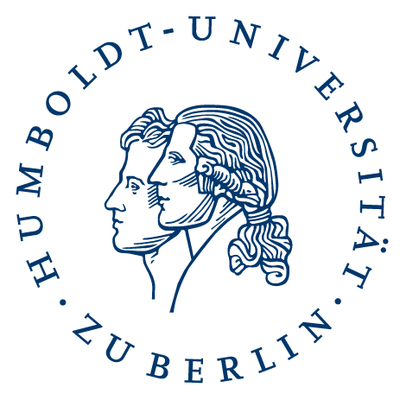 Das Jurastudium
Öffentliches Recht
Zivilrecht
Strafrecht
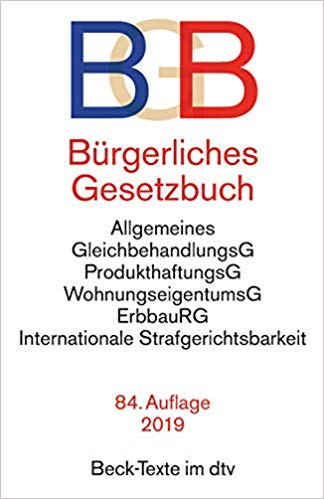 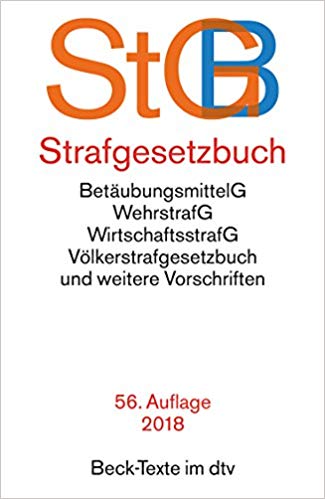 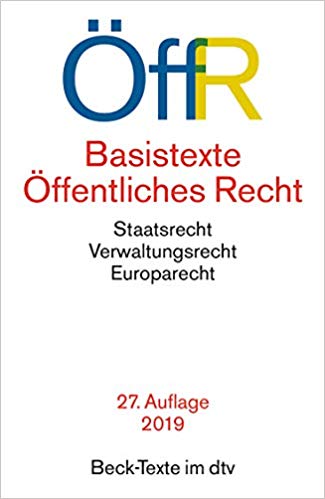 Beachte:
Mindestens 2018!
(neues Kaufrecht)
Strafgesetzbuch
56. Auflage
9, 90€
Basistexte Öffentliches Recht
27. Auflage
15, 90€
Bürgerliches Gesetzbuch
84. Auflage
5, 90€
4
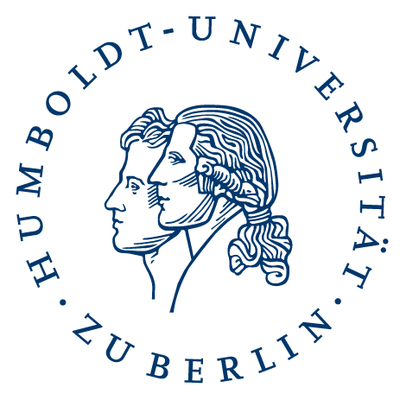 [Speaker Notes: Holt Euch gleich die Basistexte und nicht nur das Grundgesetz!Die solltet Ihr Euch am besten kaufen]
Zivilrecht (Lehrbücher)
1. Semester
1. Semester
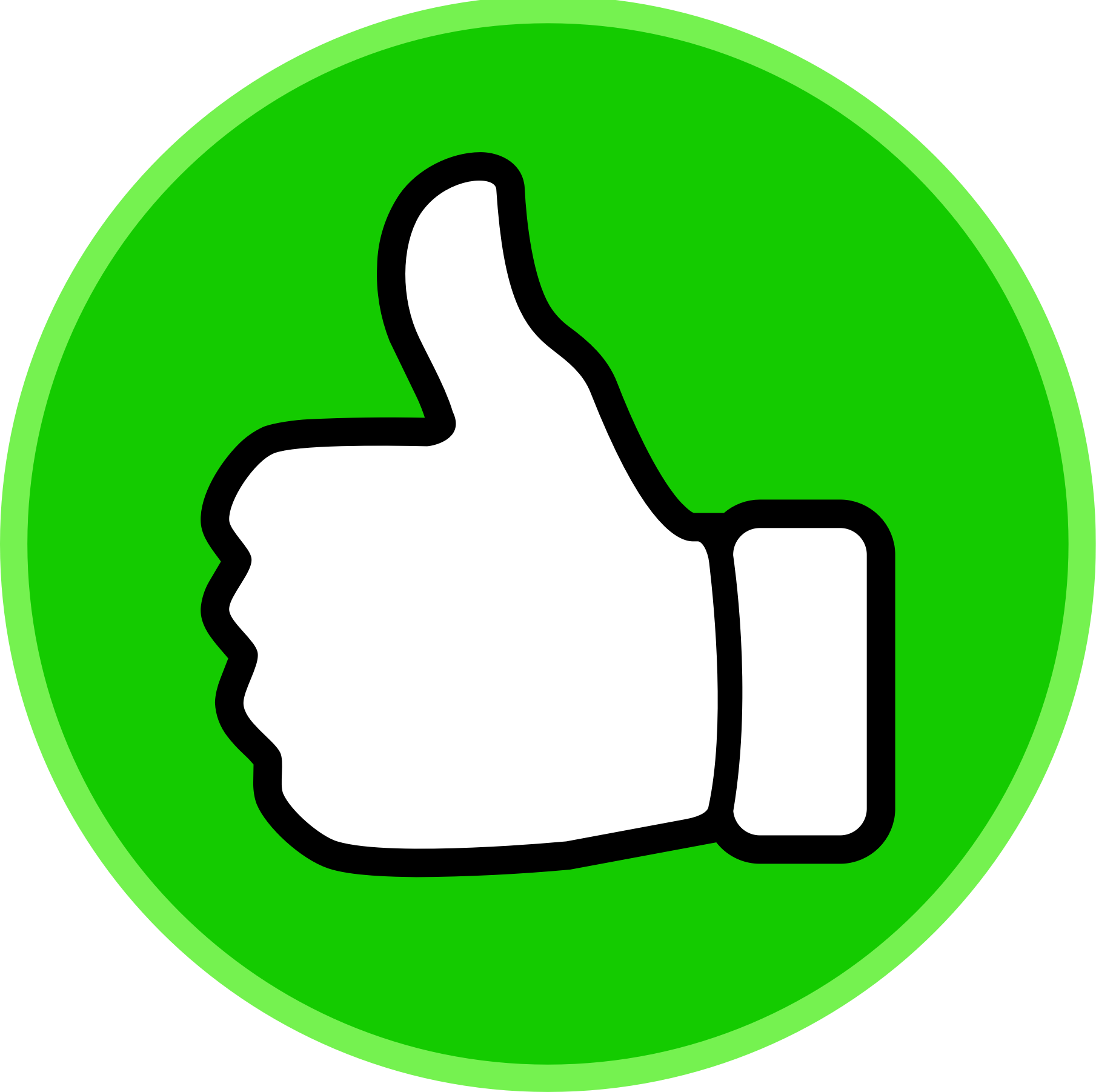 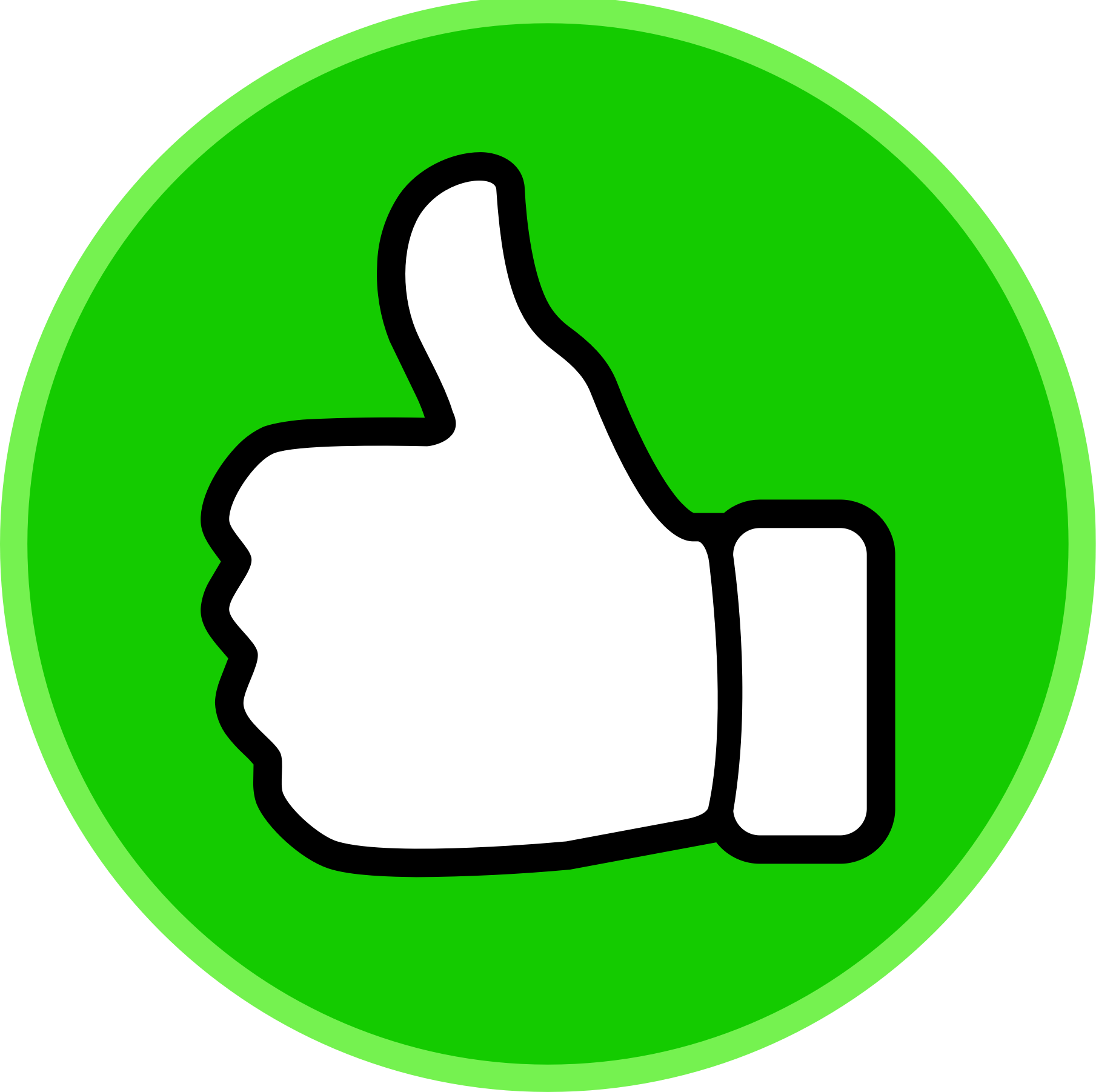 Guter Schreibstil
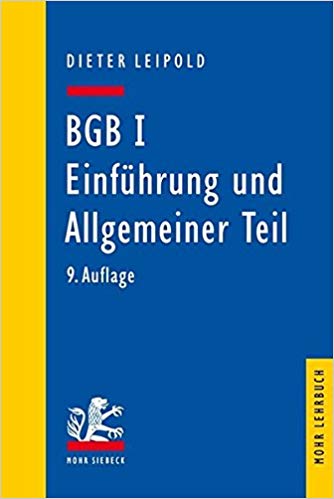 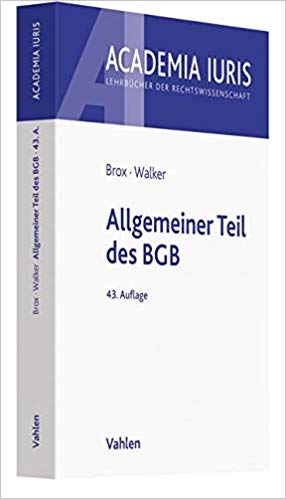 Guter Schreibstil
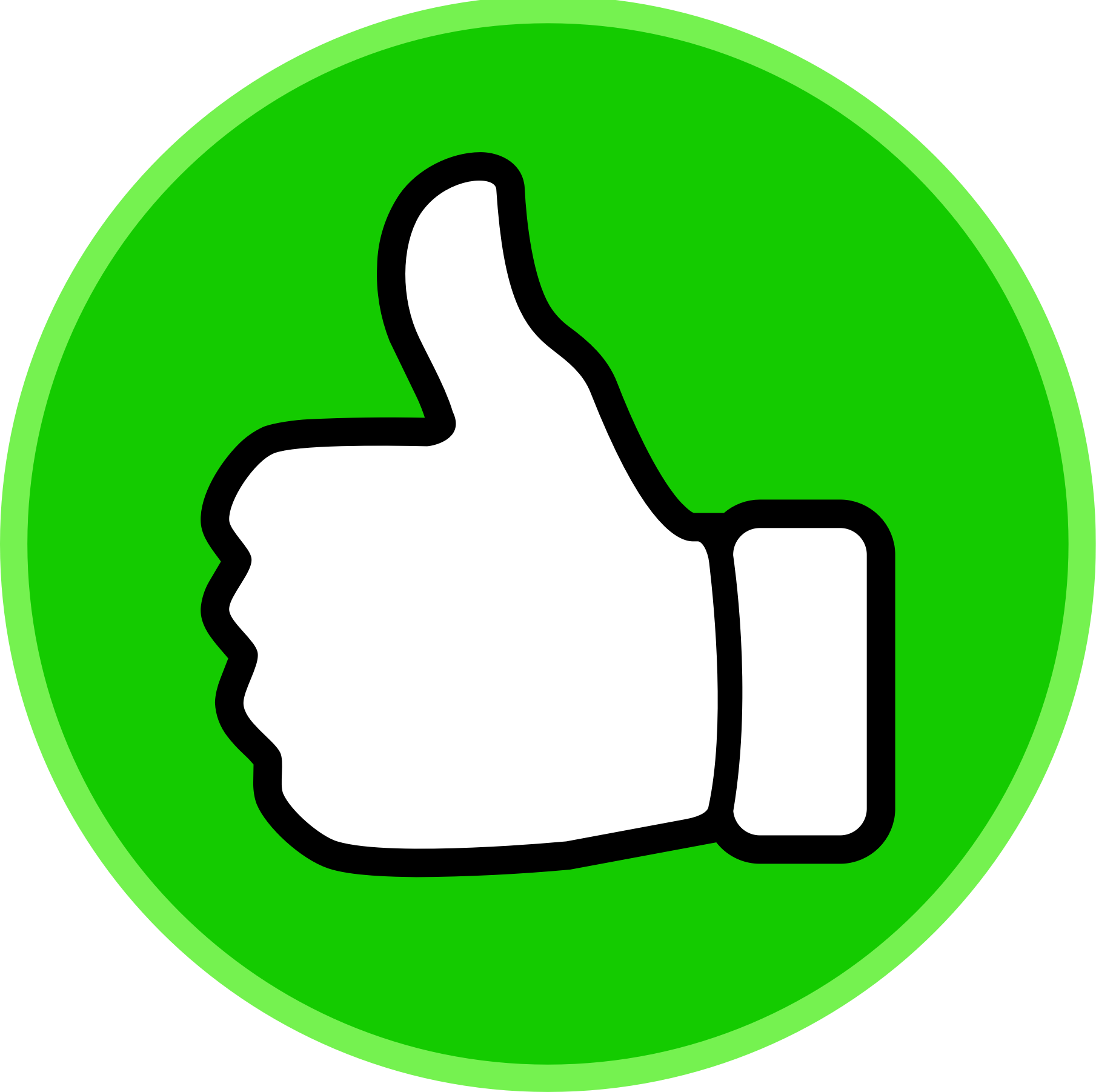 Wiederholungsfragen
am Ende jedes Kapitels
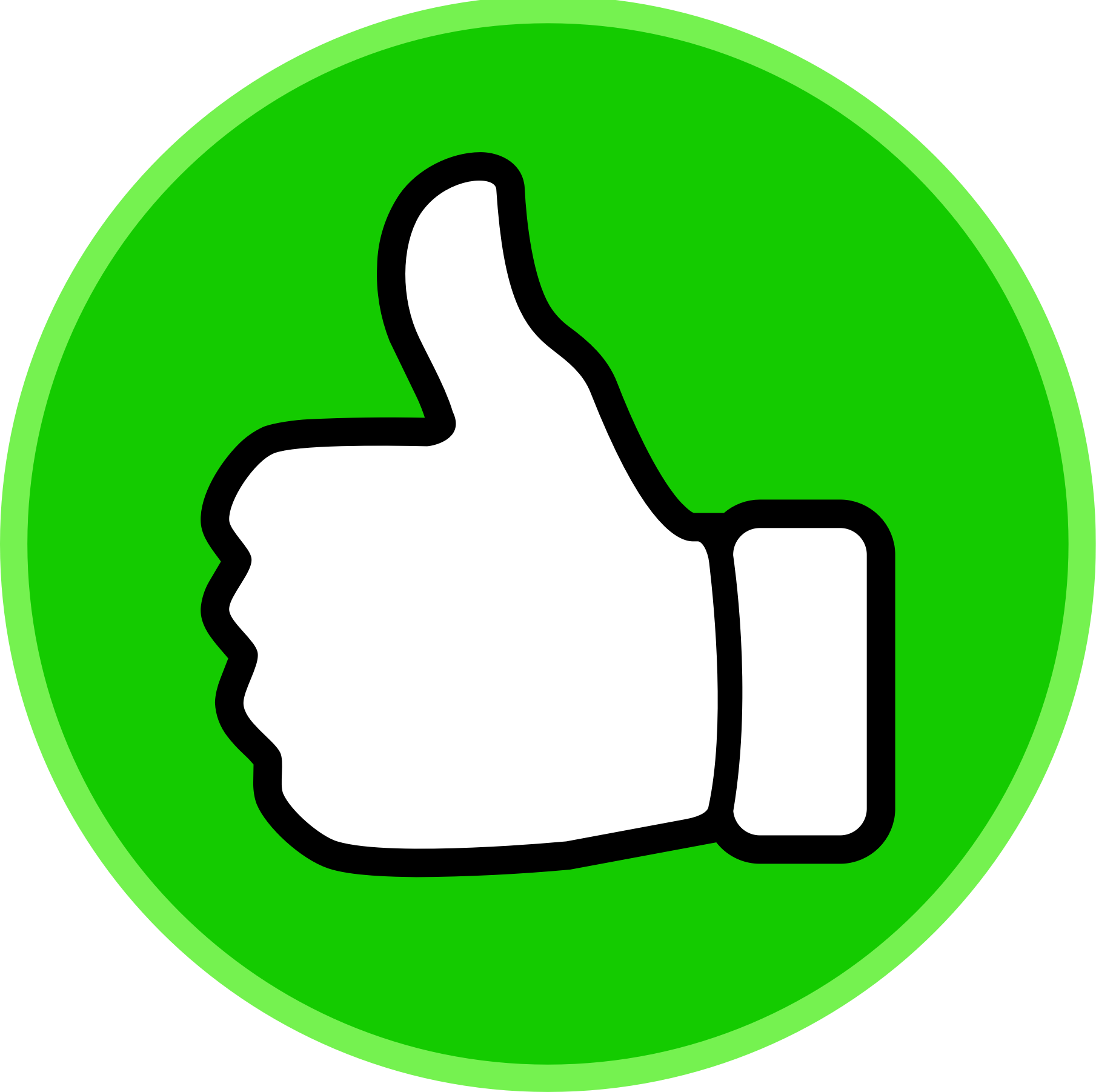 Ausführlich
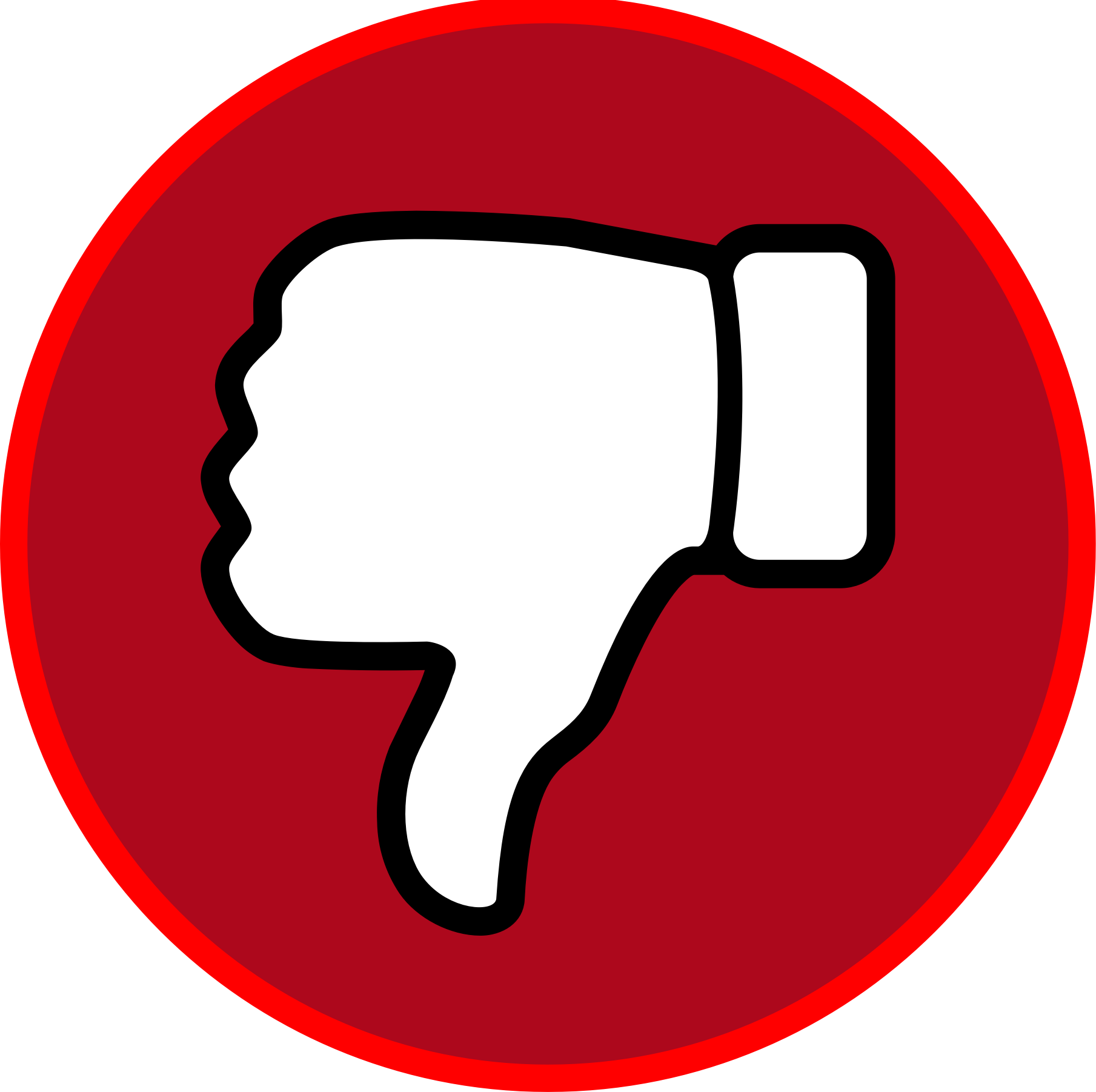 Oft zu ausführlich /
Umfangreich
Man muss bereit
     sein ggf. Kapitel
     zu überspringen
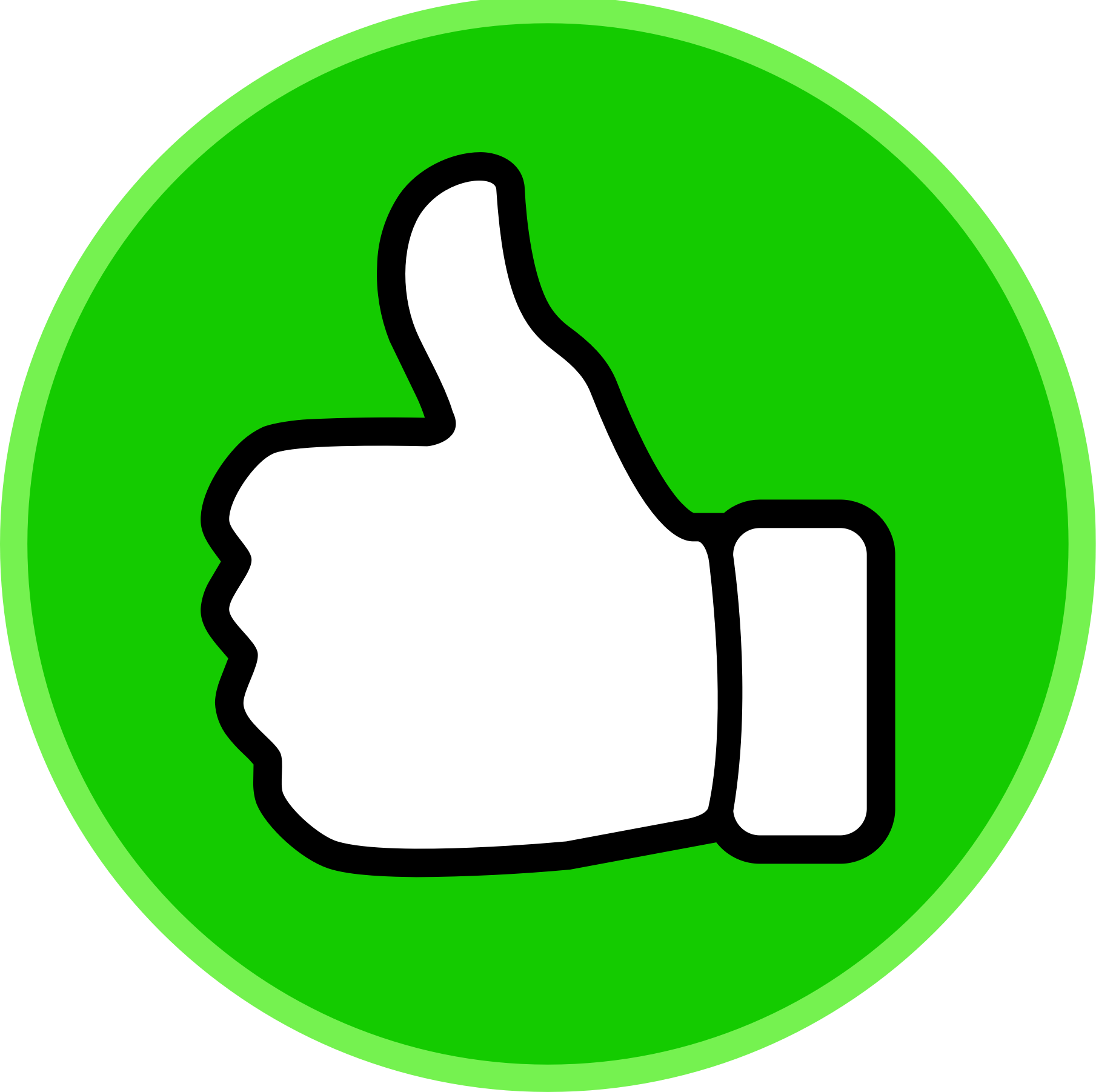 Strukturiert
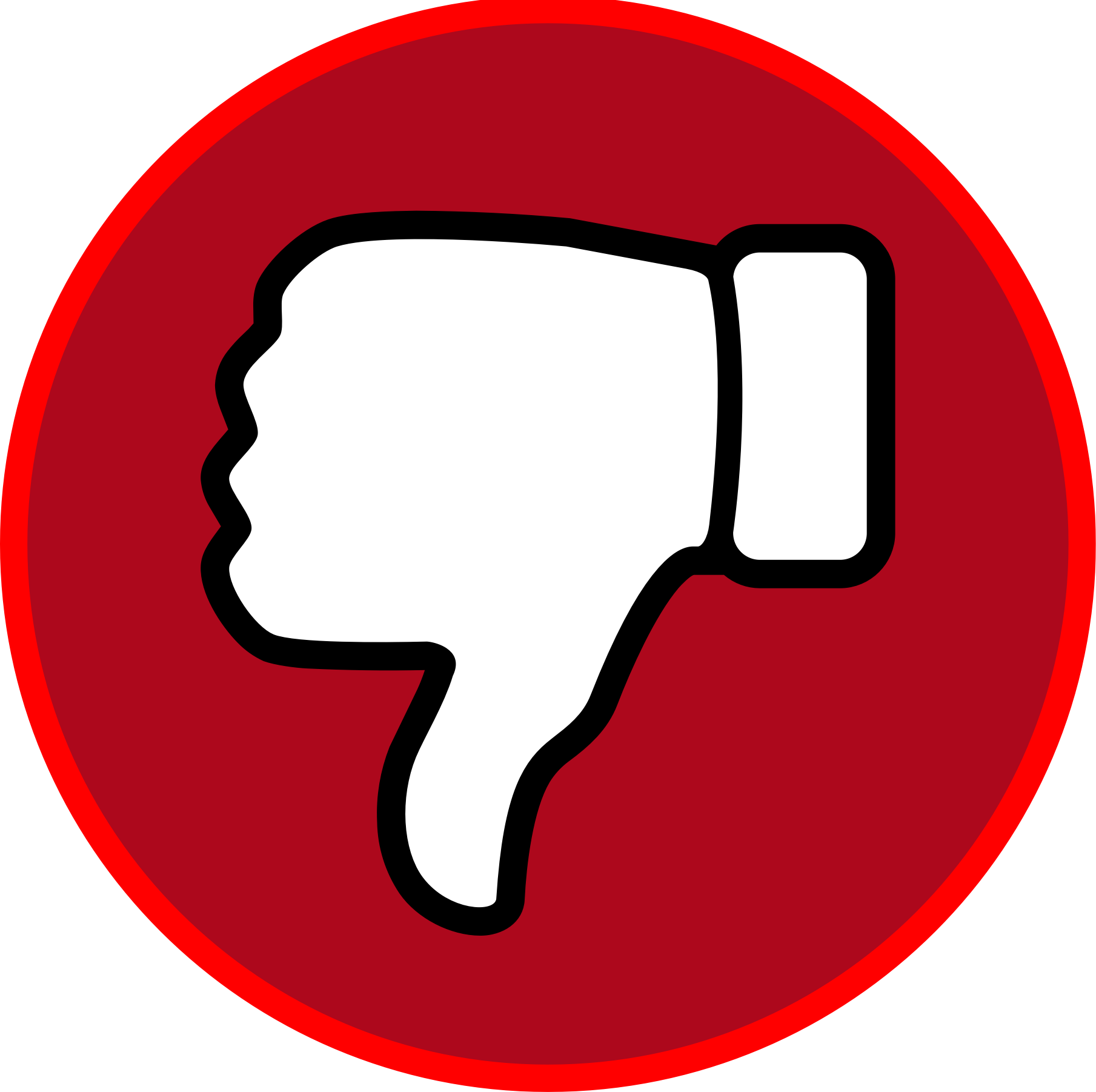 Manchmal zu ausführlich
Brox / Walker
Allgemeiner Teil des BGB
43. Auflage
23, 90 €
399 Seiten
Leipold
Einführung und Allgemeiner Teil
9. Auflage
28, 00 €
573 Seiten
5
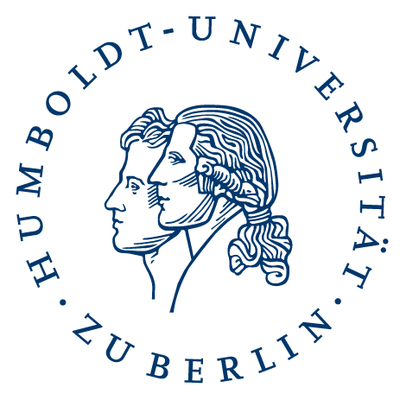 [Speaker Notes: Allgemein: Was sind Lehrbücher?

Zivilrecht (BGB AT): Der Allgemeine Teil des BGB ist der Einstieg in die zivilrechtliche Ausbildung und die wichtige Basis für ein gutes zivilrechtliches Verständnis. Hier wird beispielsweise vermittelt, was Willenserklärungen sind, wie Verträge zu Stande kommen, was passiert wenn Minderjährige oder mehrere Personen an Rechtsgeschäften beteiligt sind oder was es mit dem berüchtigten Abstraktionsprinzip auf sich hat...]
Strafrecht (Lehrbücher)
1. + 2. Semester
1. + 2. Semester
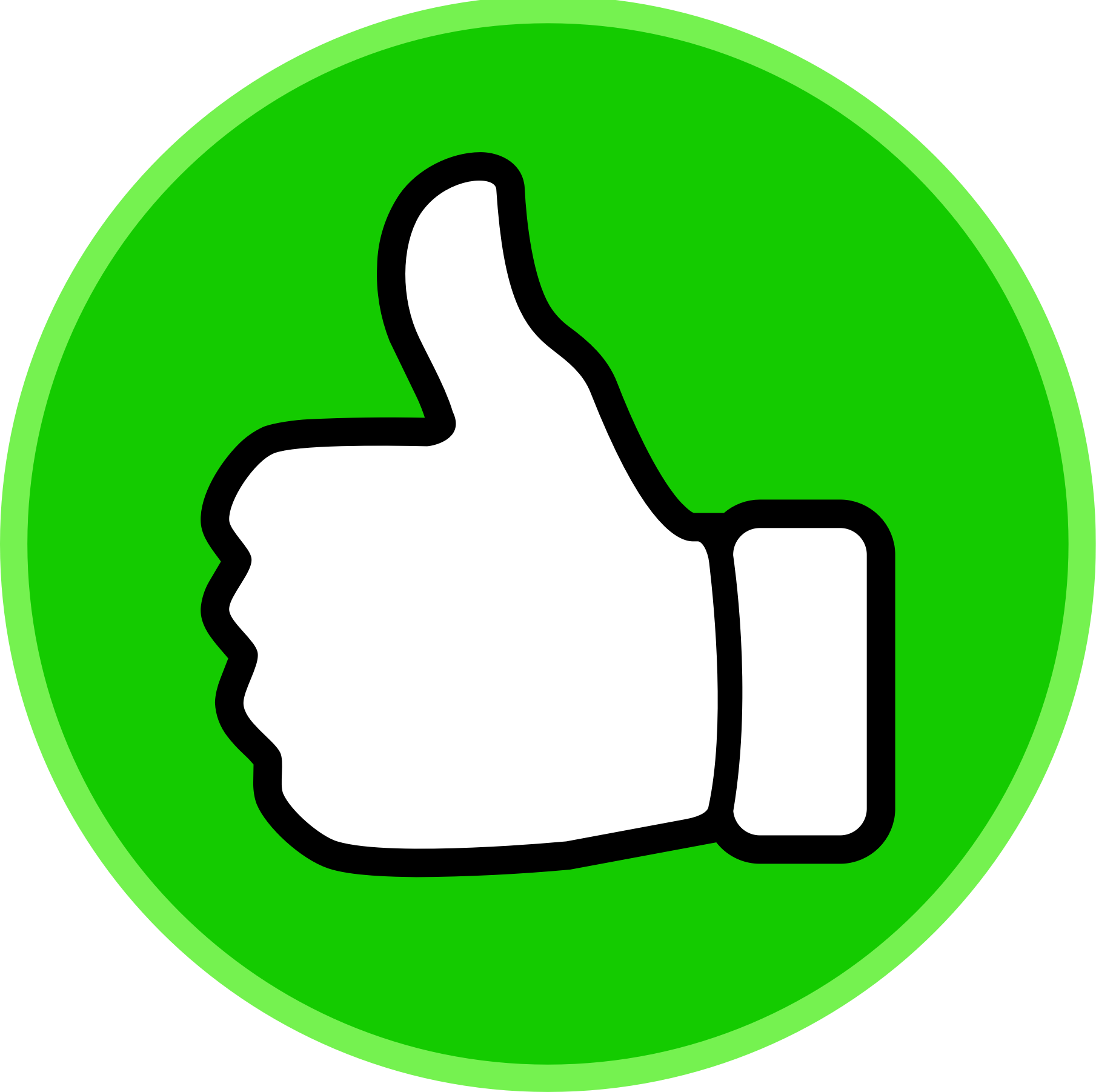 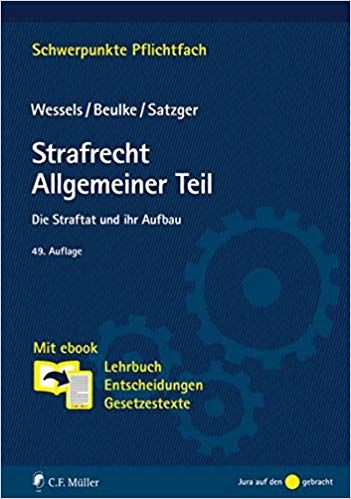 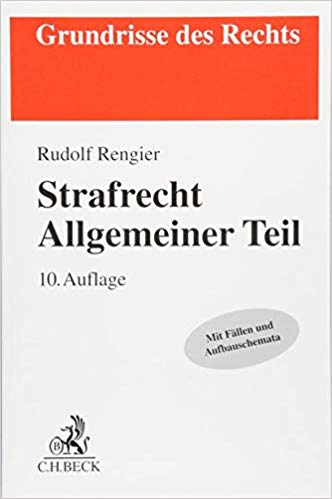 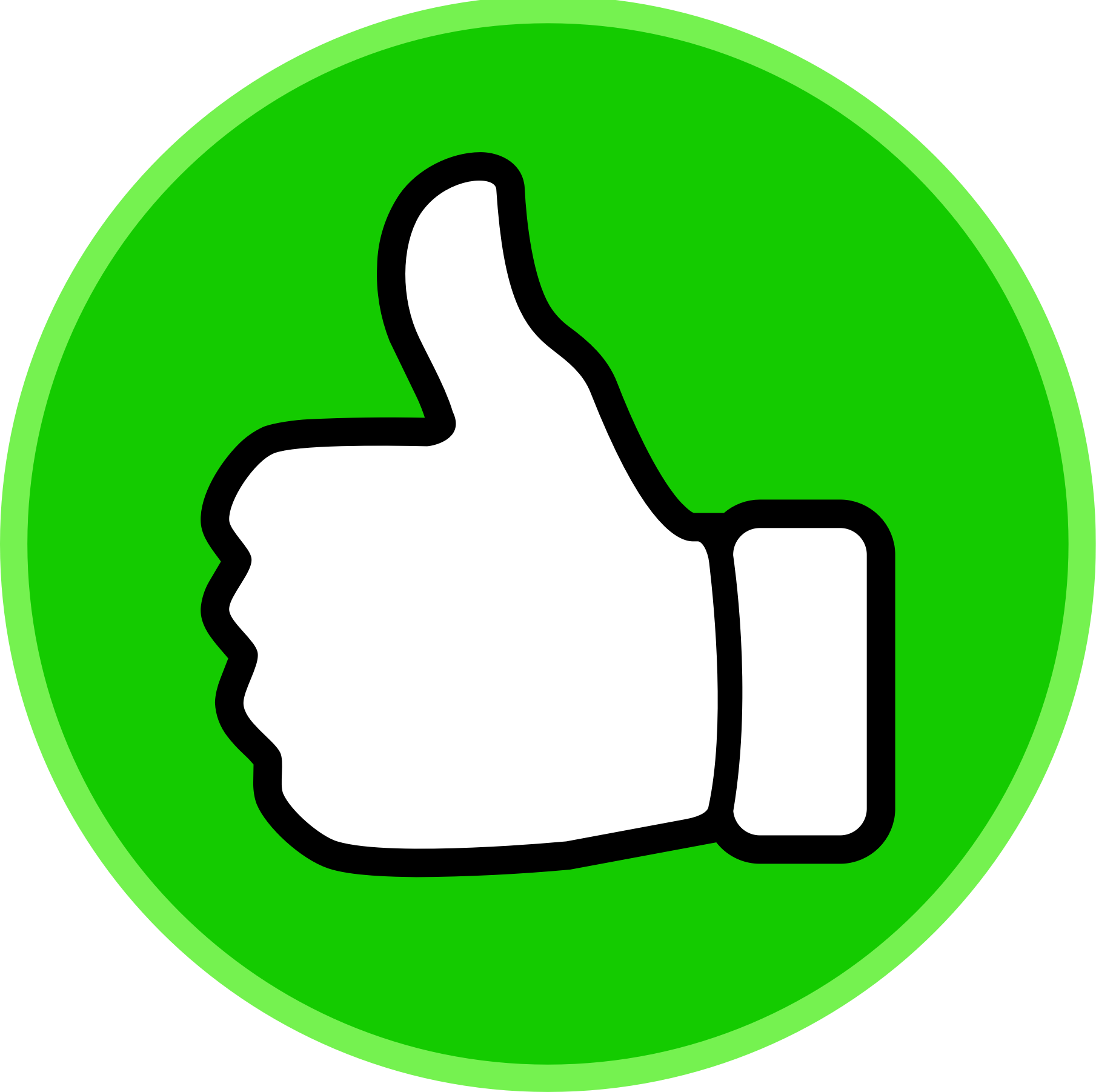 Sehr guter Schreibstil
Guter Schreibstil
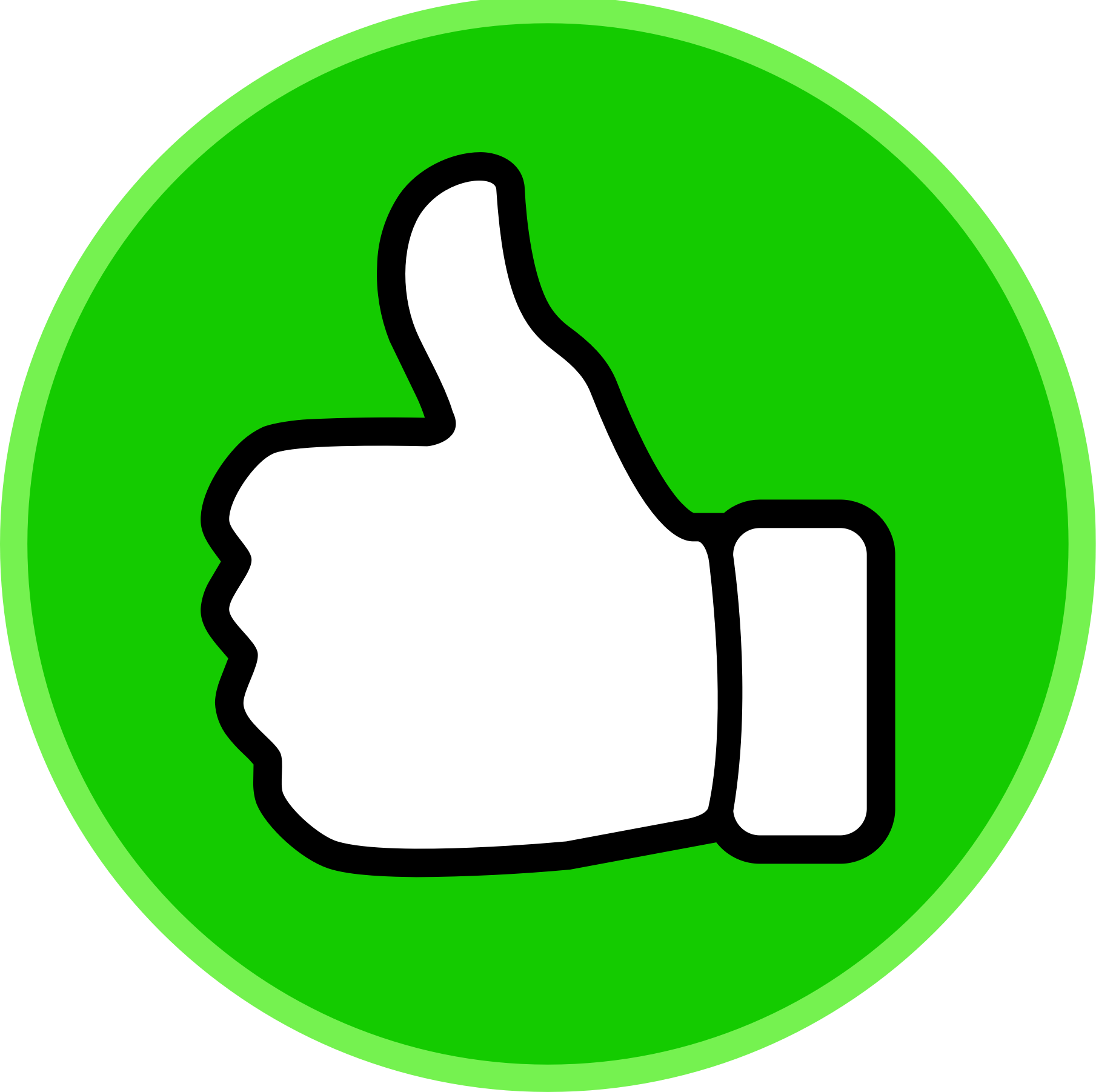 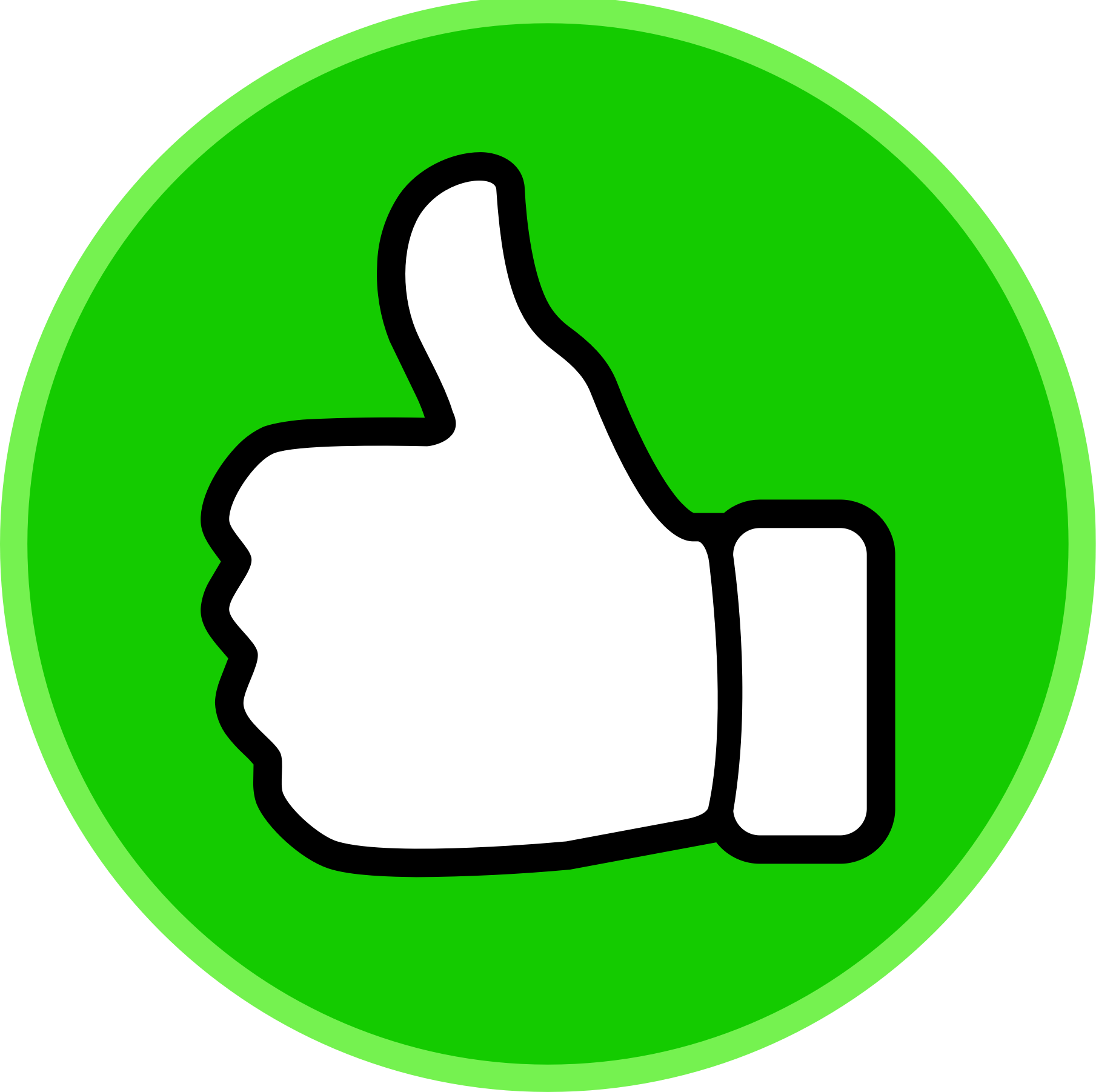 Viele Beispiele
Viele Beispiele
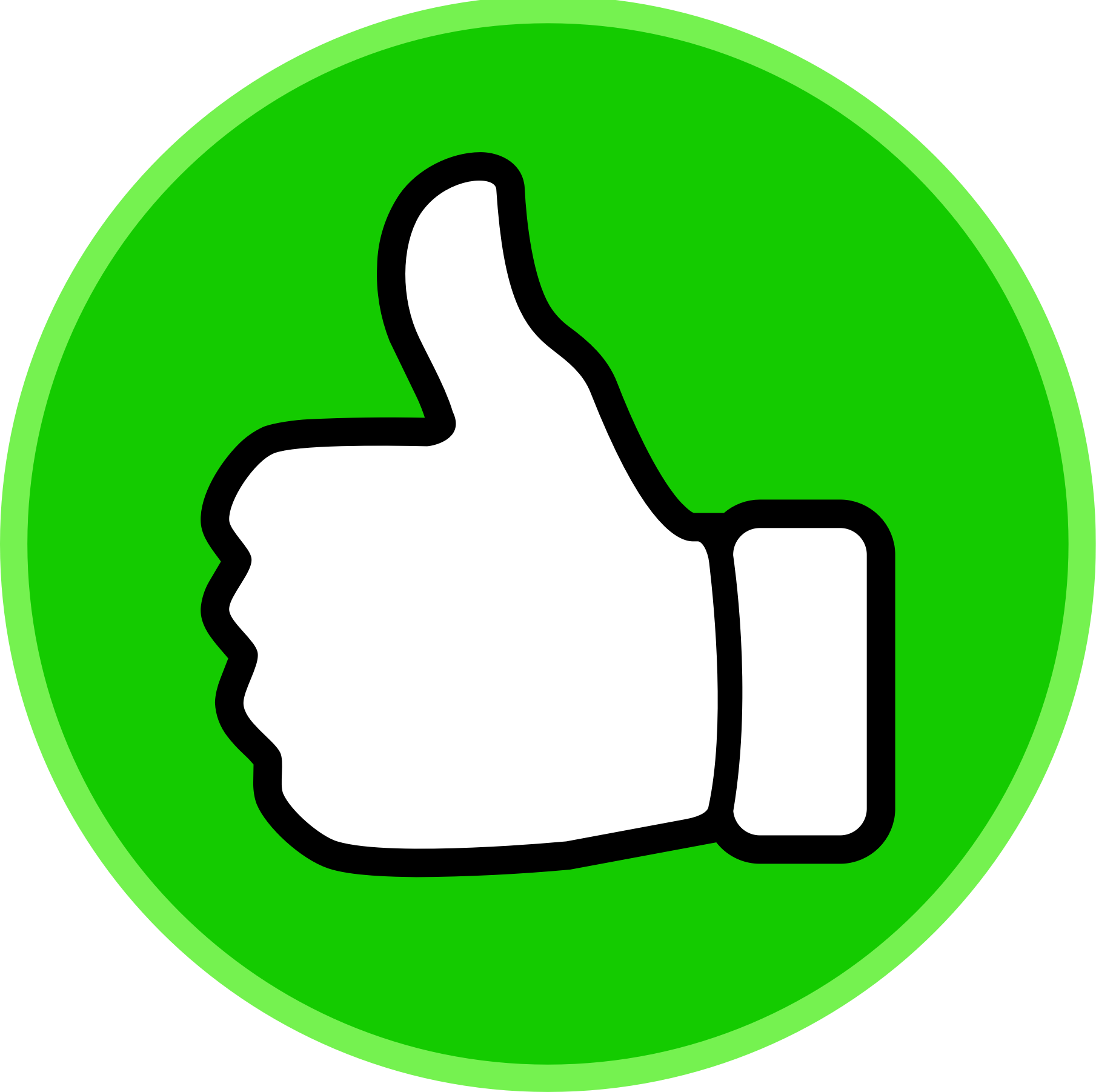 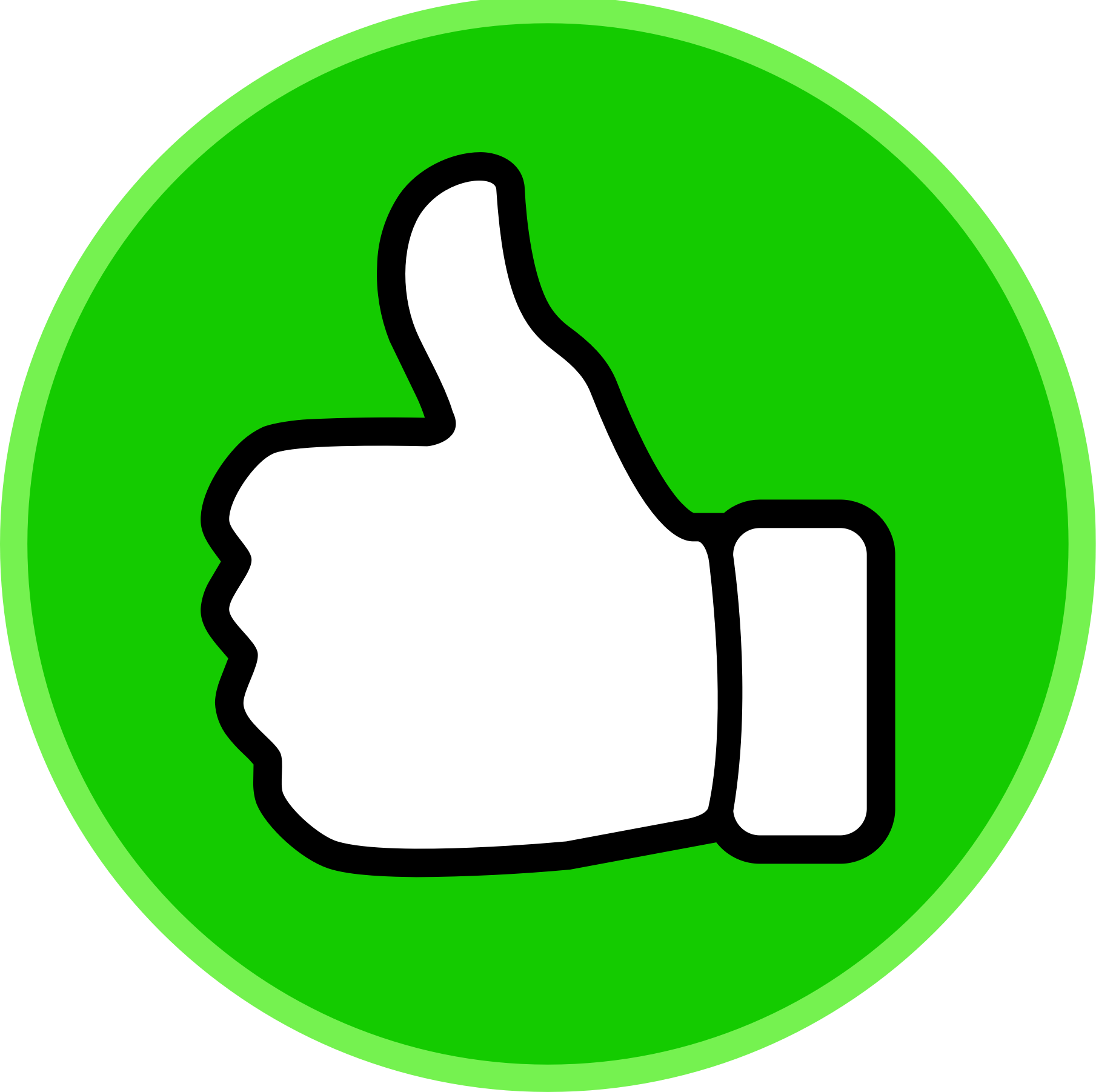 Klausurorientiert
Alle Schemata 
    und Definitionen
Klausurorientiert
Alle Schemata 
    und Definitionen
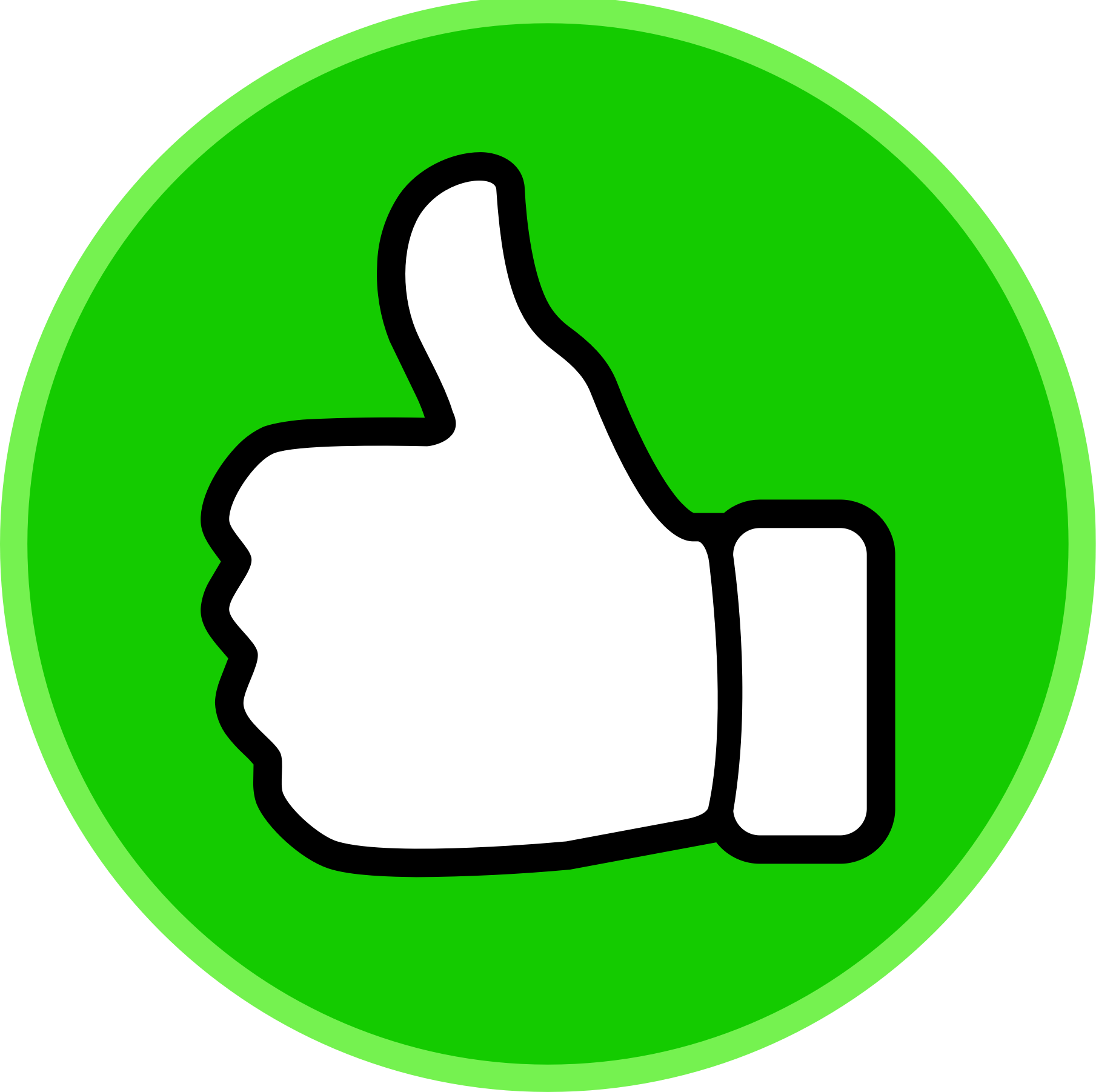 Mit E-Book
Rengier
Strafrecht Allgemeiner Teil
10. Auflage
24, 90 €
601 Seiten
Wessels / Beulke / Satzger
Strafrecht Allgemeiner Teil
49. Auflage
26, 00 €
527 Seiten
6
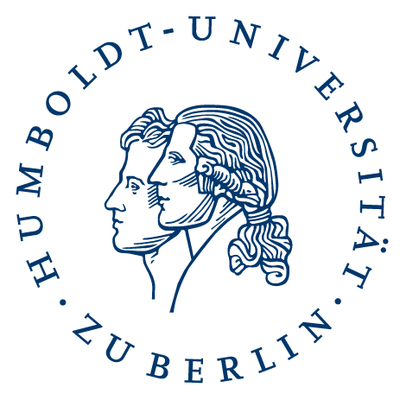 Öffentliches Recht (Lehrbücher)
1. Semester
1. Semester
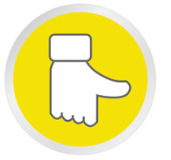 Manchmal schwieriger
Schreibstil
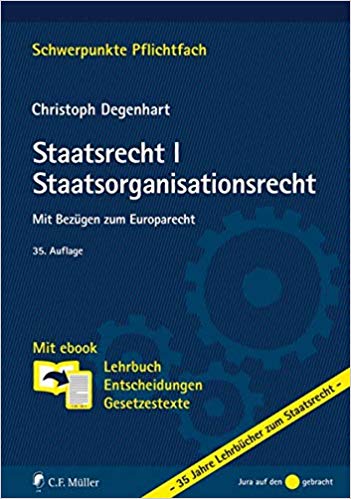 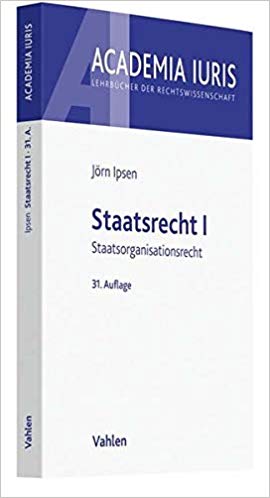 Manchmal schwieriger
Schreibstil
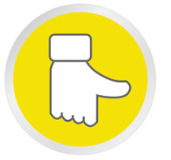 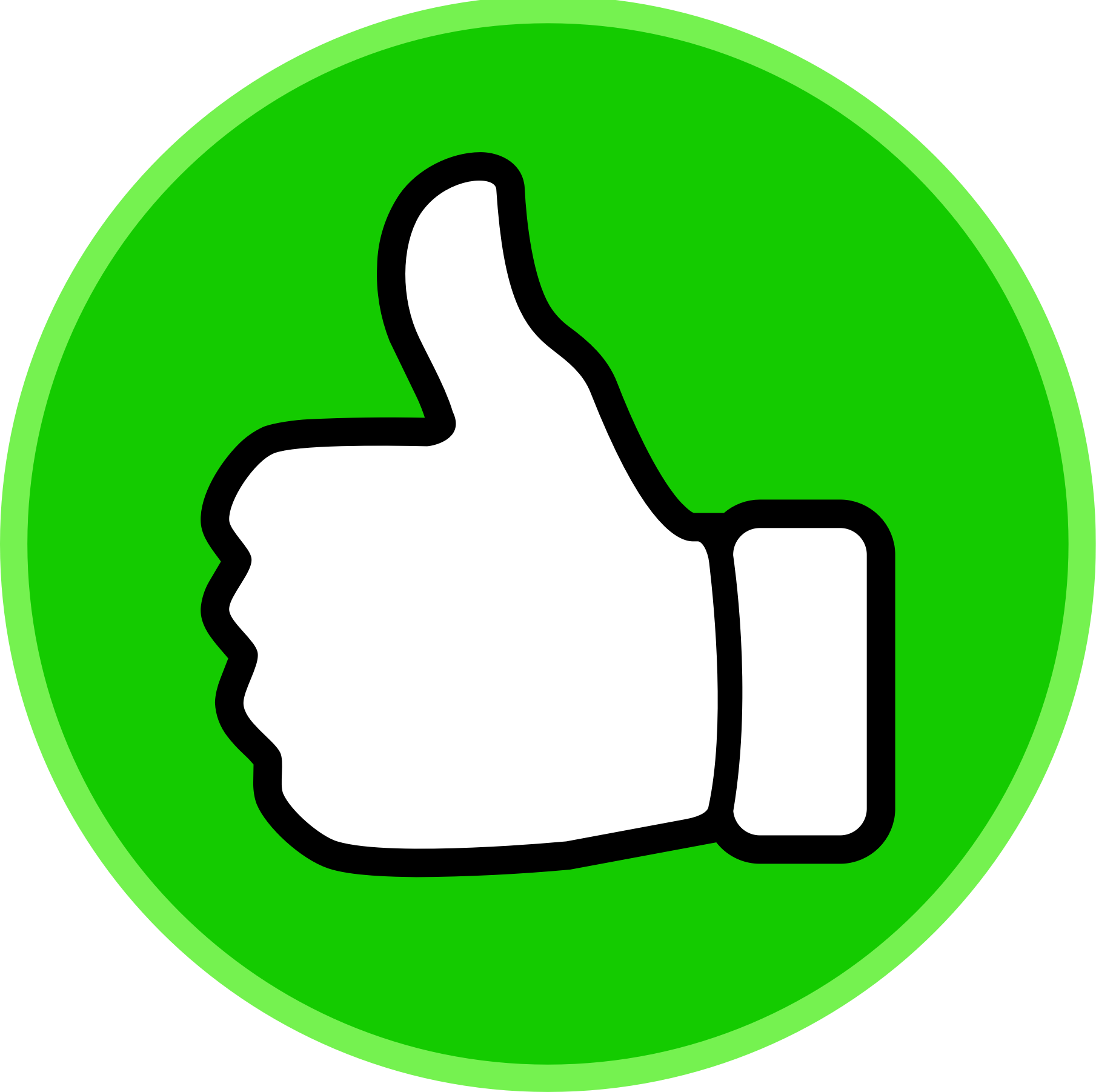 Viele Fälle
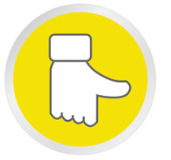 Viele Fälle
Manchmal nicht
    aktuell
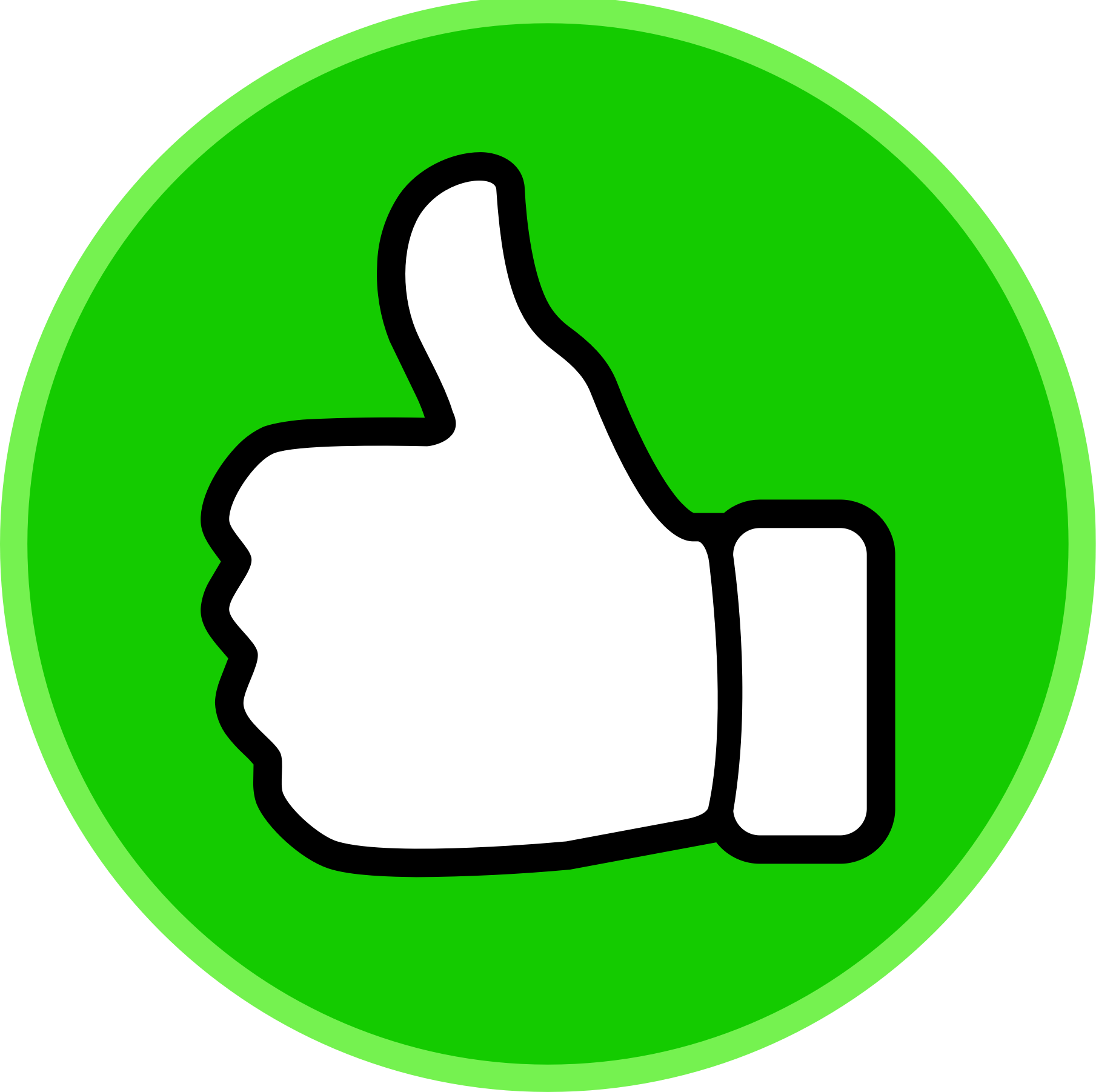 Klausurorientiert
 Schemata 
     und Definitionen
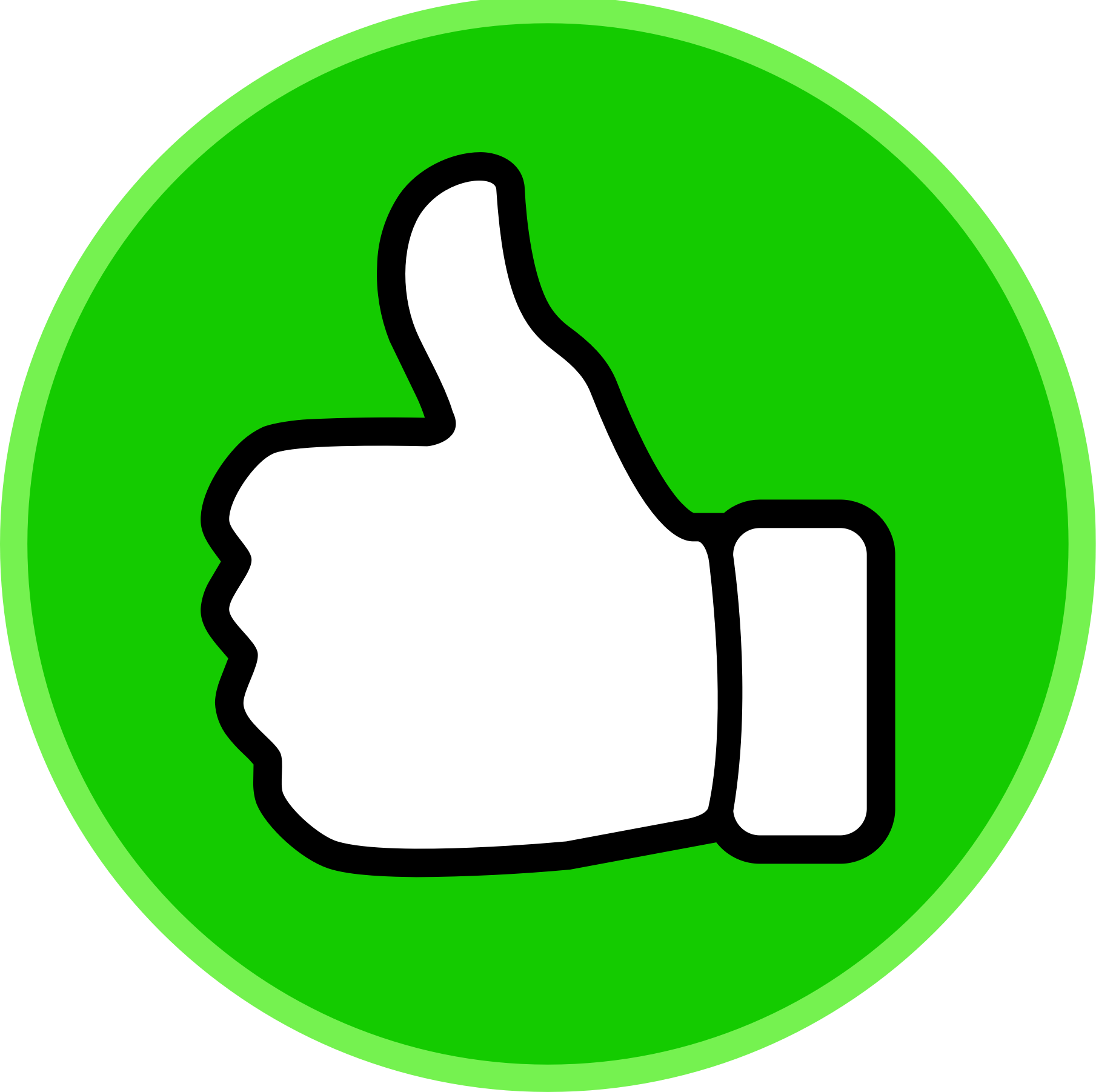 Ausführlich
Ipsen
Staatsrecht I: Staatsorganisationsrecht
31. Auflage
23, 90€
327 Seiten
Degenhart
Staatsrecht I: Staatsorganisationsrecht
35. Auflage
25, 00€
402 Seiten
7
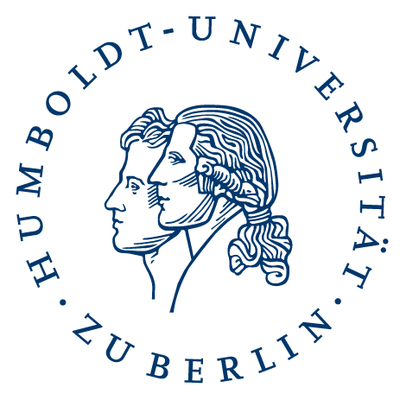 [Speaker Notes: An den meisten Universitäten starten das Jurastudium im Öffentlichen Recht mit dem Staatsorganisationsrecht. Grob gesagt, beschäftigt sich das Staatsorganisationsrecht mit dem Aufbau und der Organisations des Staates, dessen Gewalt sich in die drei Bereiche der Exekutive, Legislative und Judikative teilt. Entsprechend geht es in den Büchern zum Staatsorganisationsrecht um Themen wie Gesetzgebungskompetenzen, Wahlen, den Aufbau und die Organisation des Bundestag als führendes Legislativorgan, der Bunderegierung, usw.]
Fallbücher
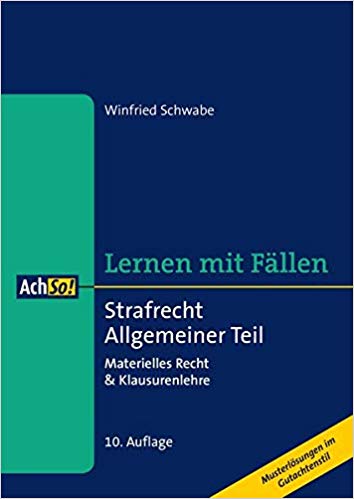 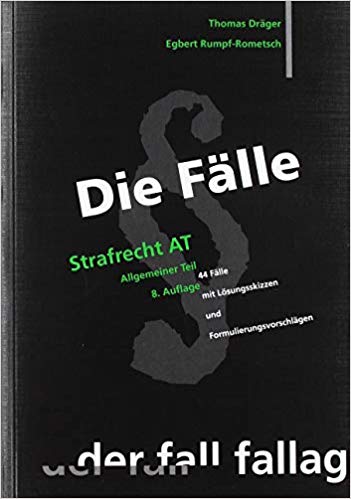 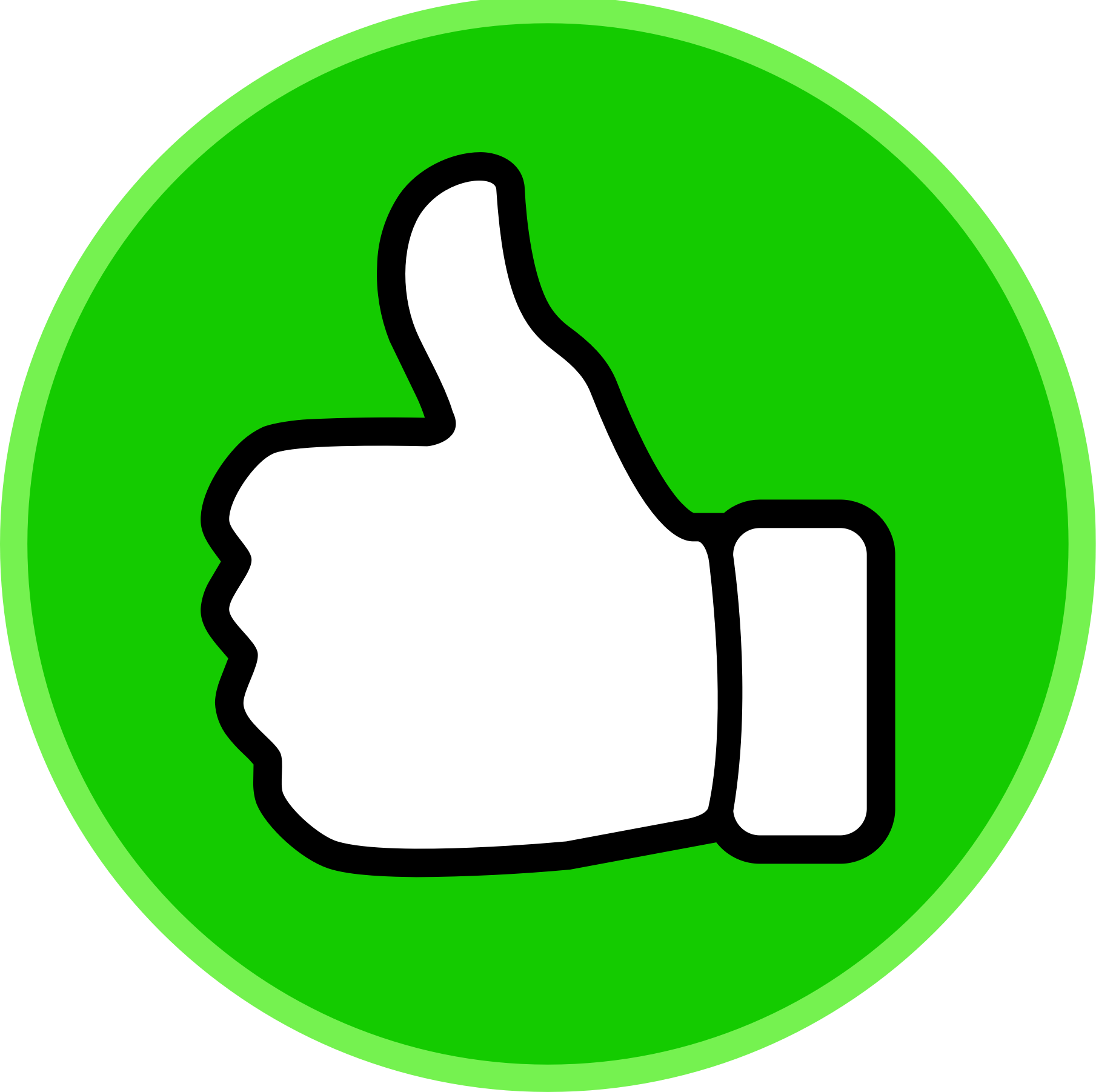 Sehr verständlicher
Schreibstil
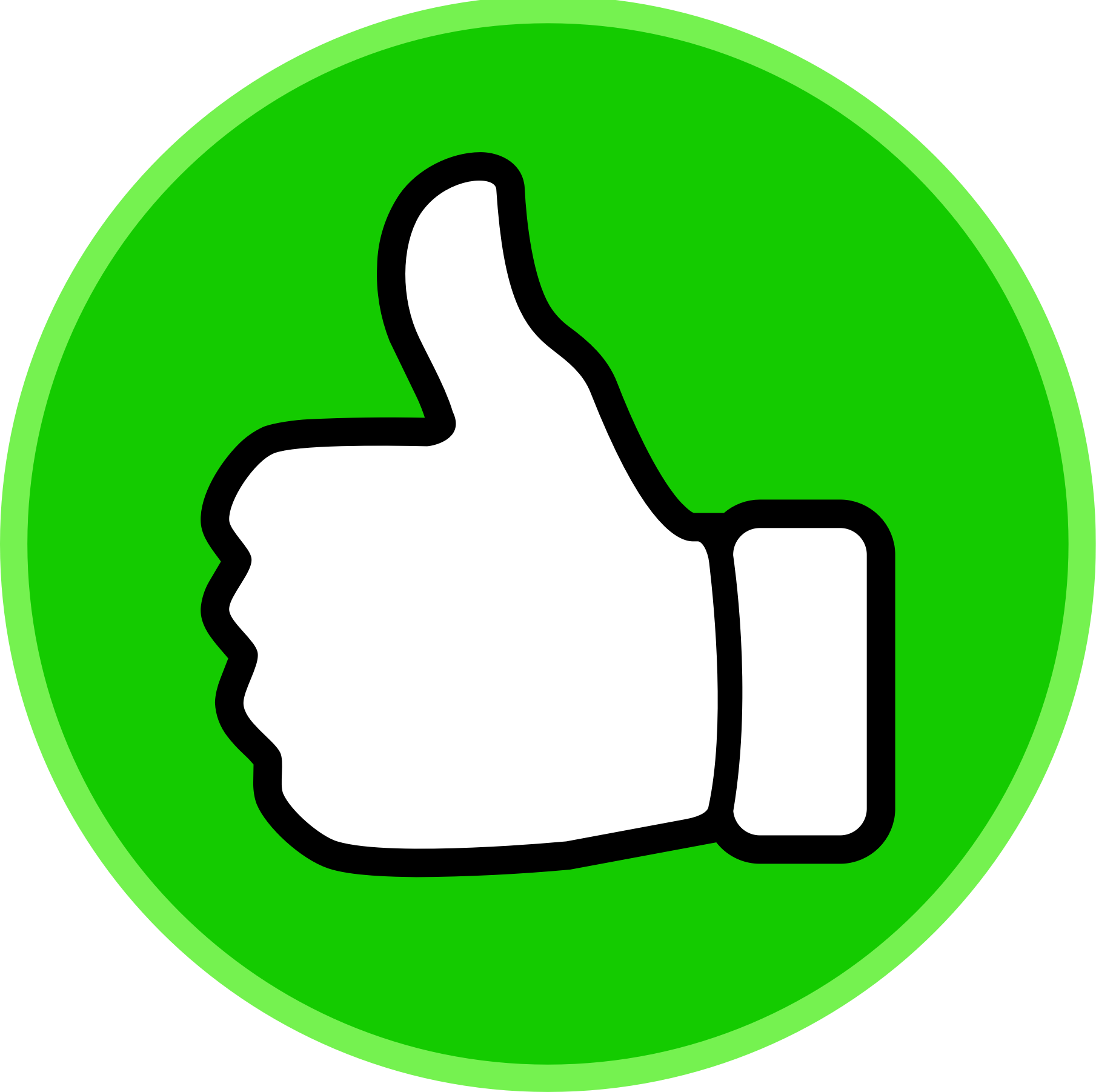 Sehr verständlicher
Schreibstil
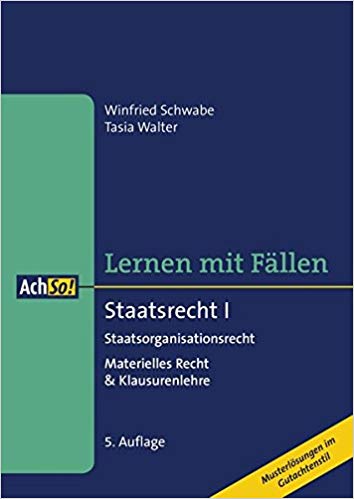 Eignet sich gut zum
„Bulimie-Lernen“ vor
der Klausur
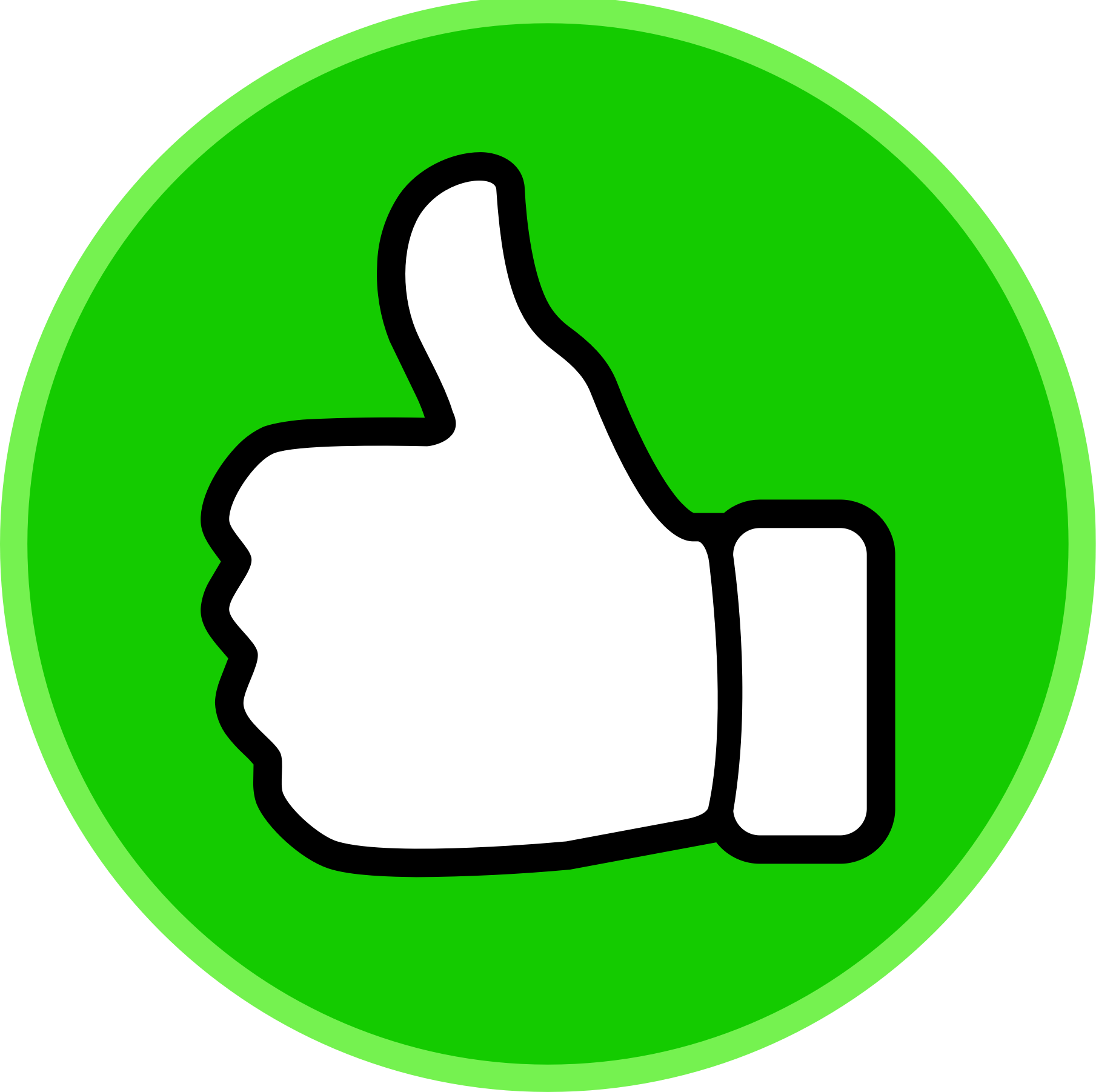 Strukturiert und
Logisch nachvollziehbar
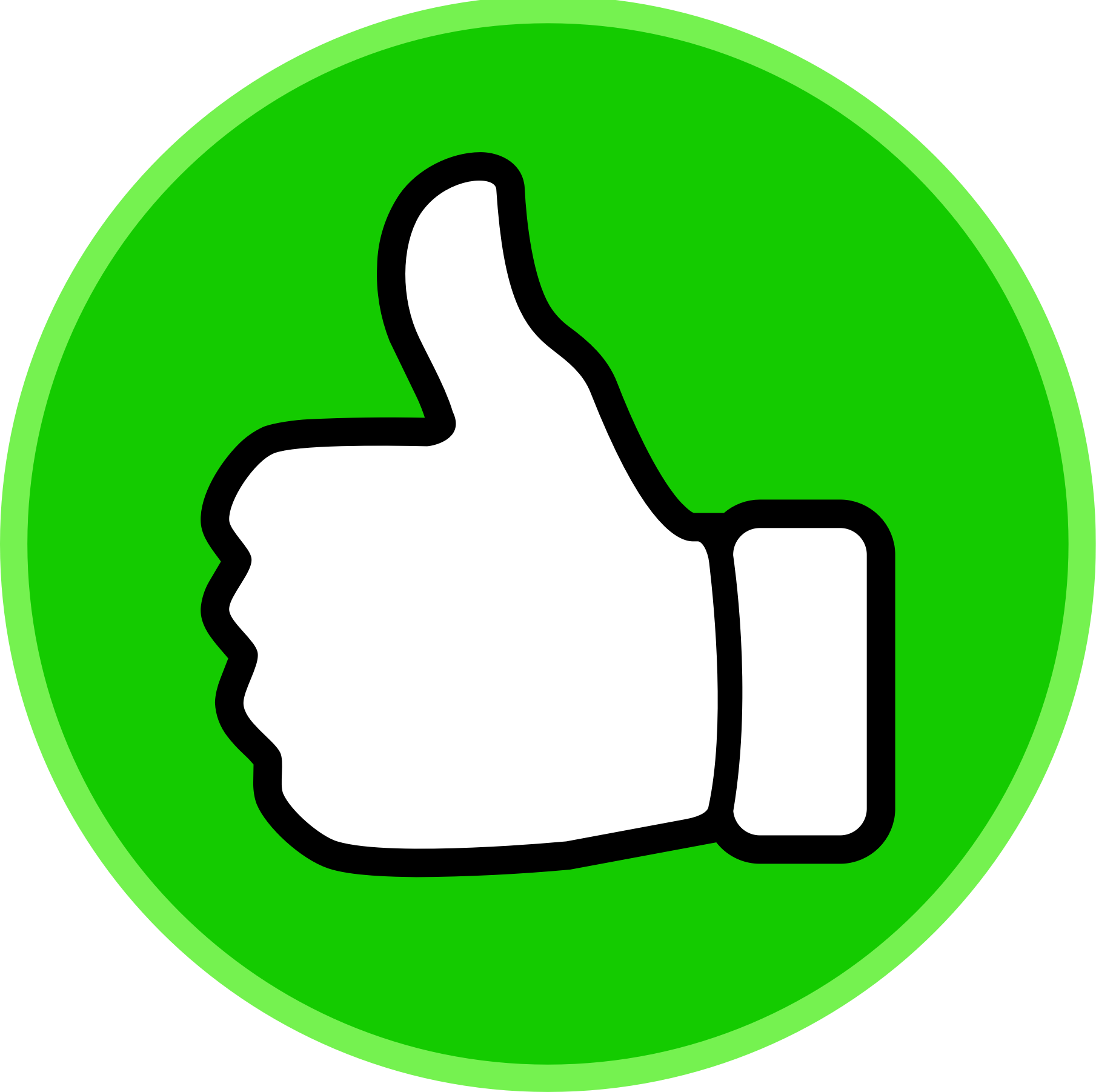 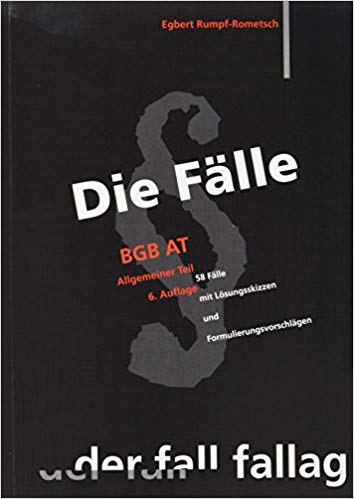 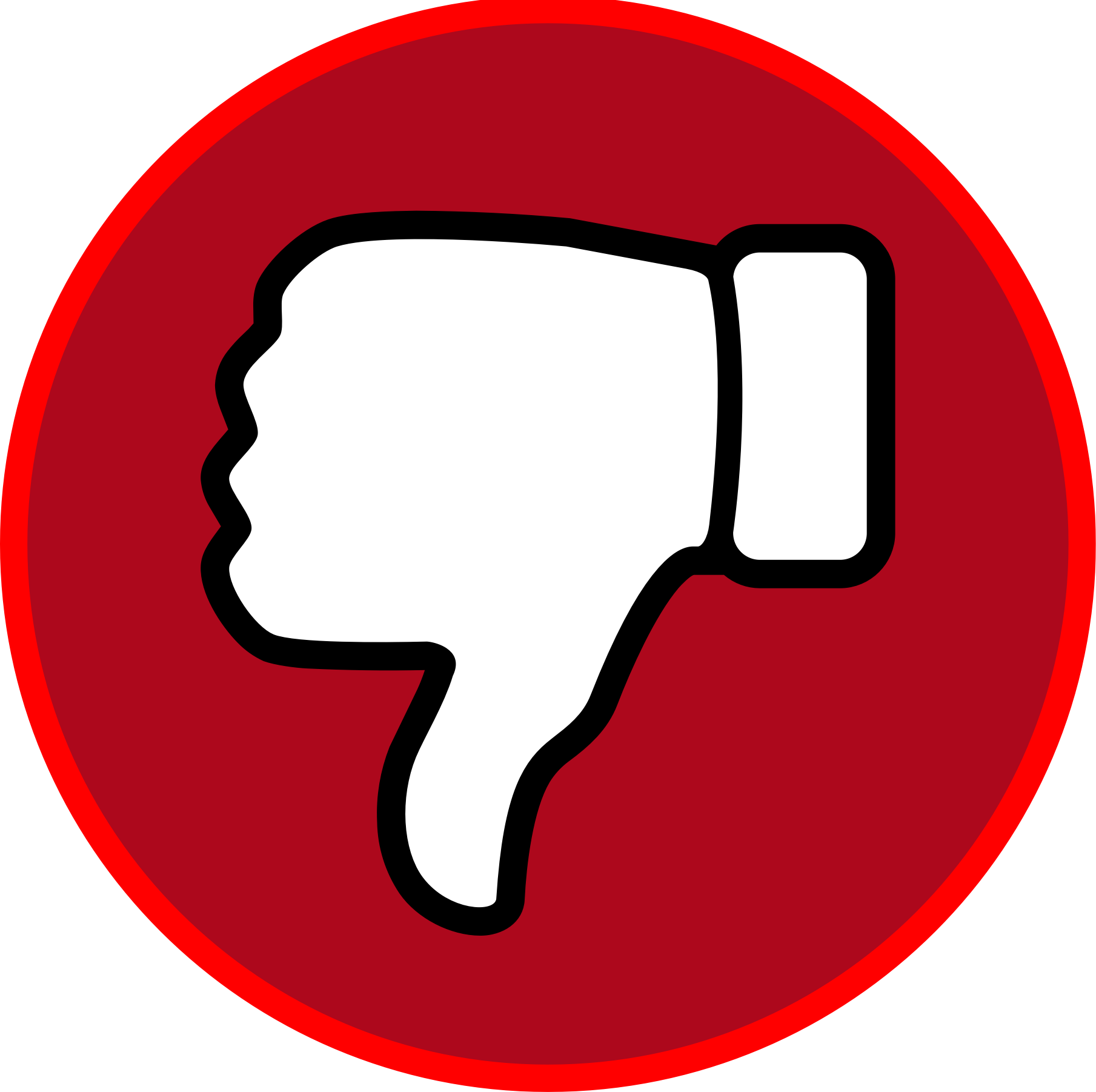 Fälle zu schwer 
zum selber lösen
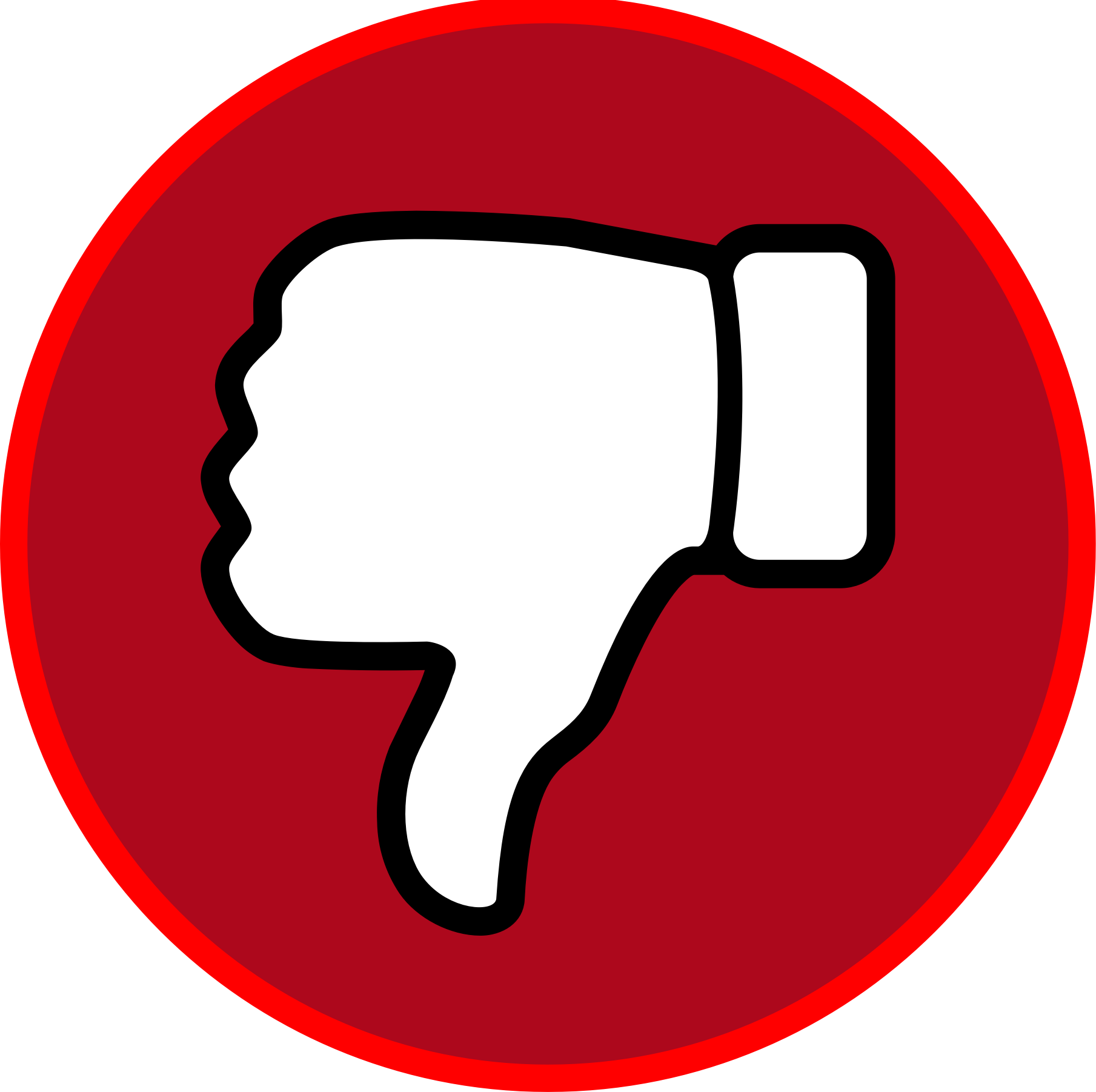 Fälle nicht
auf Klausurniveau
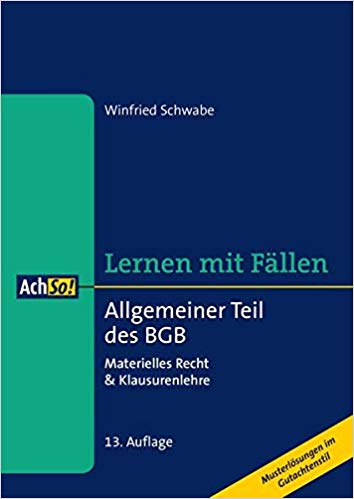 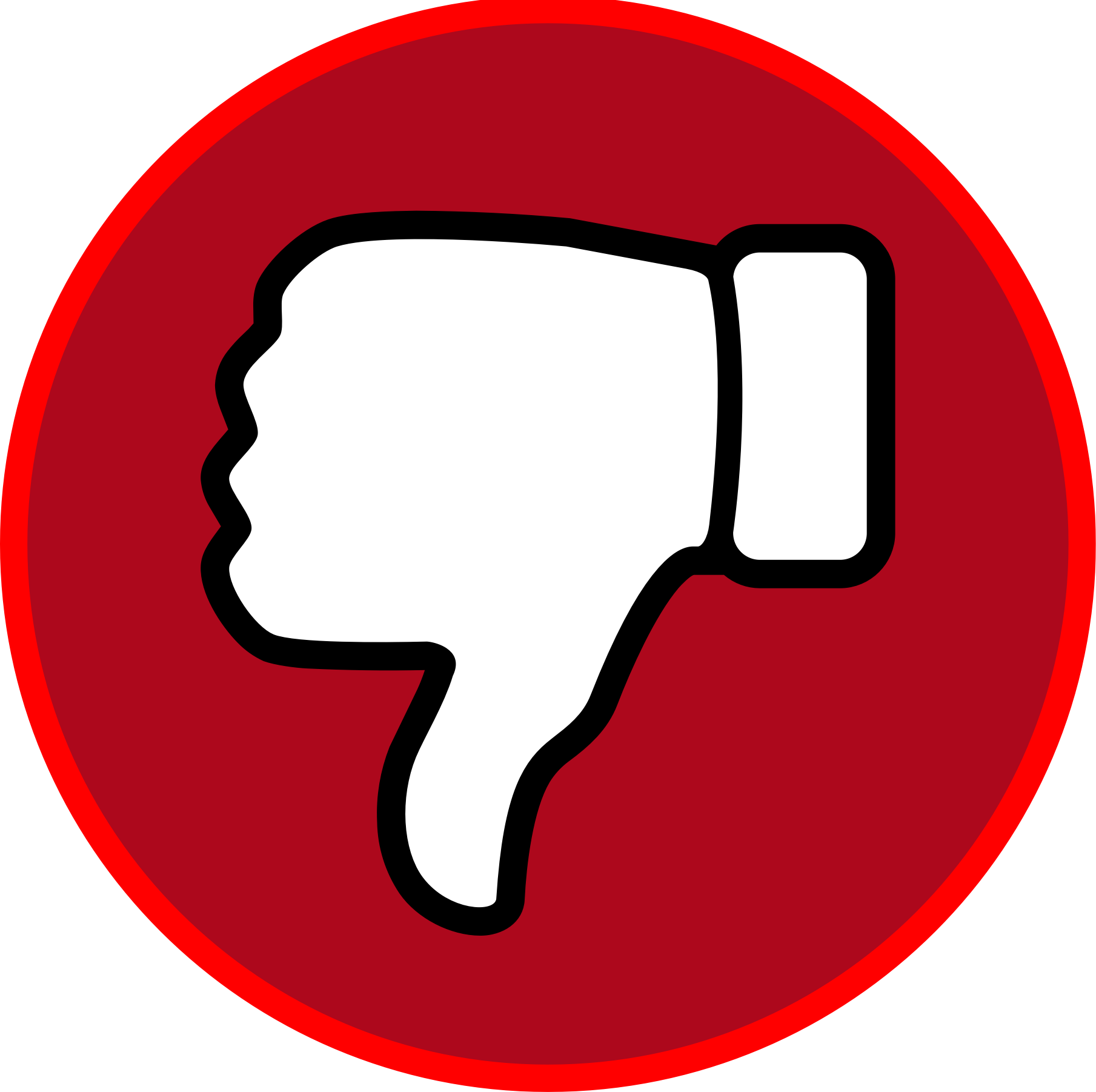 Keine ausführliche
Behandlung von
Problemen
Die Fälle
Strafrecht AT / BGB AT
ca. 20€
Schwabe Fallbücher
Strafrecht Allgemeiner Teil /
BGB AT / Staatsorganisationsrecht
ca. 20€
286 Seiten
8
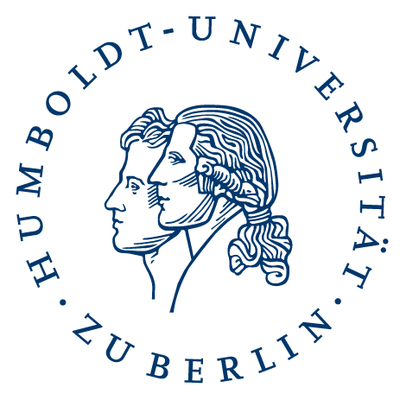 Kommerzielle Skripte
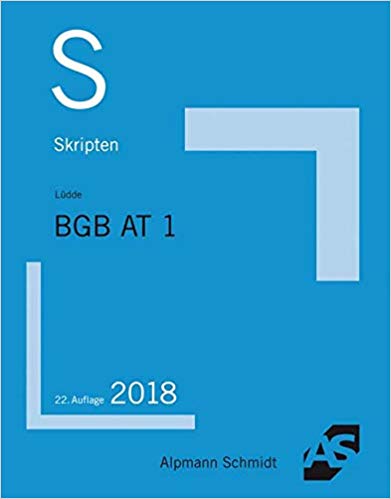 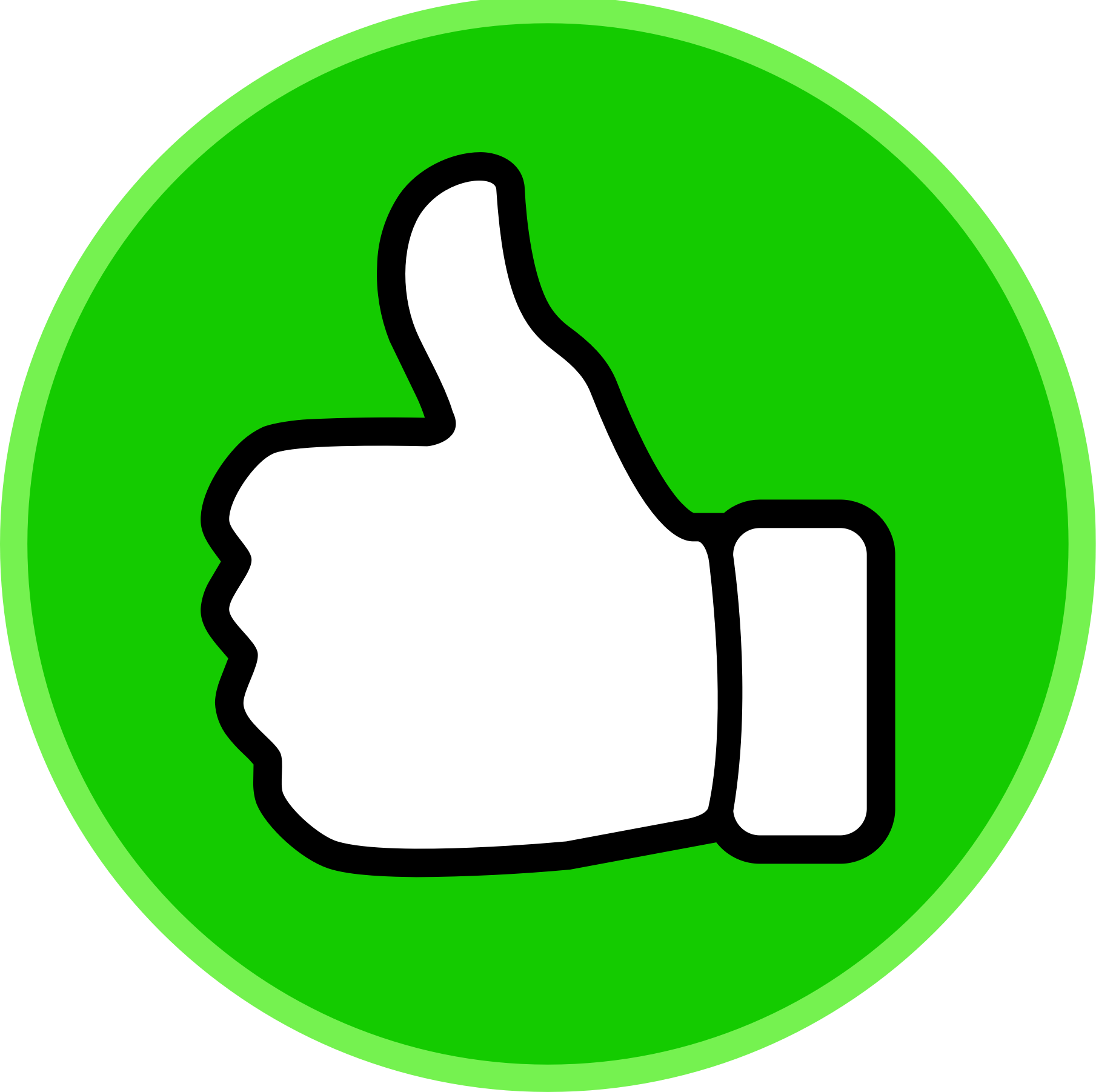 Verständlicher
Schreibstil
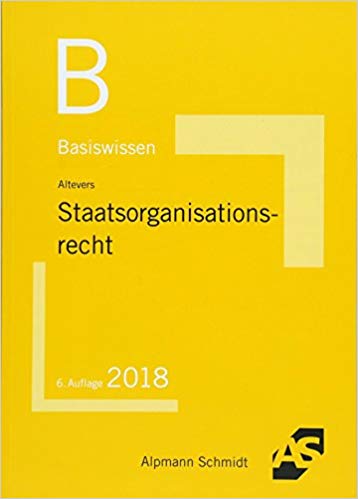 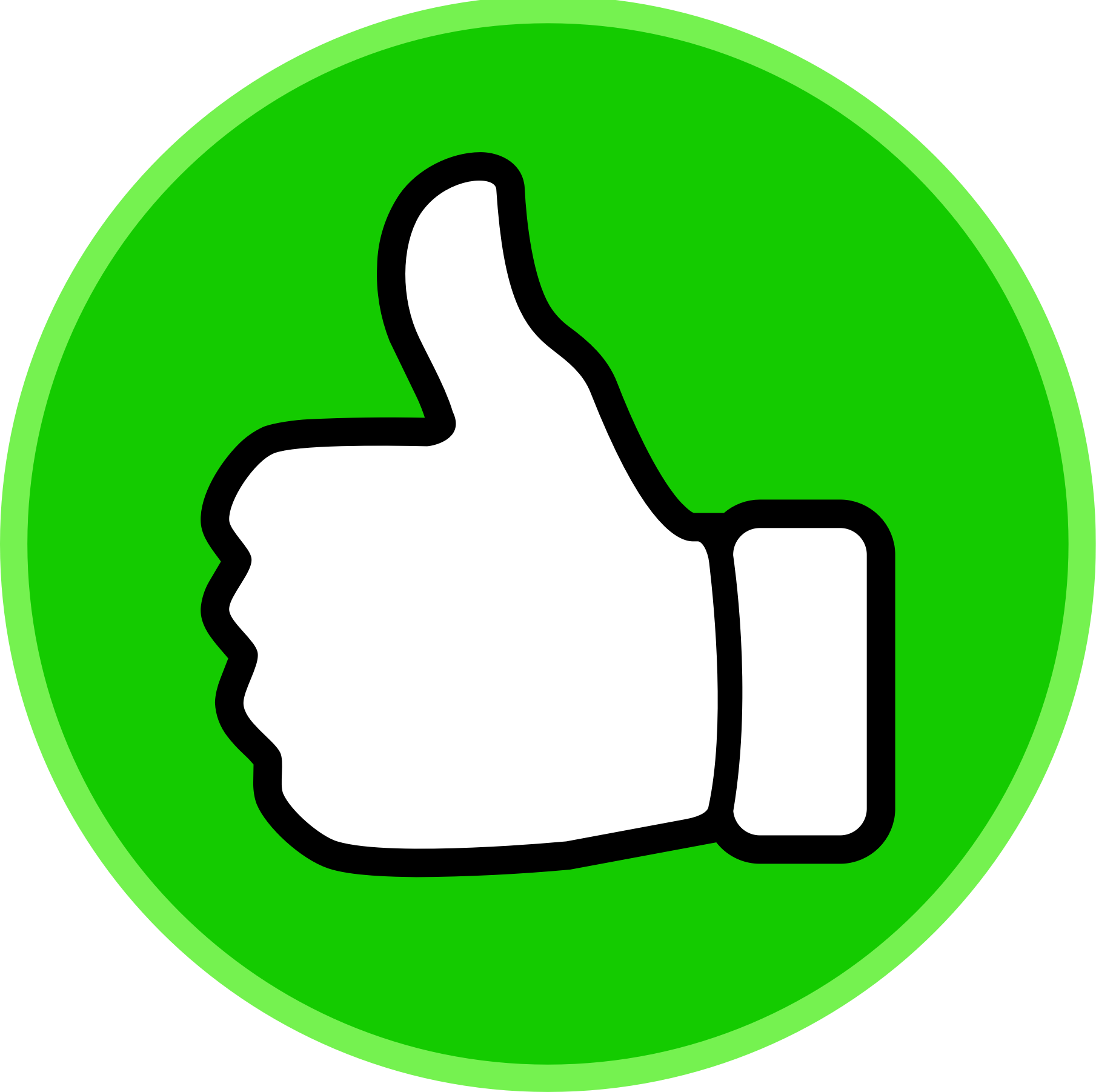 Kompakt das wichtigste
Klausurwissen
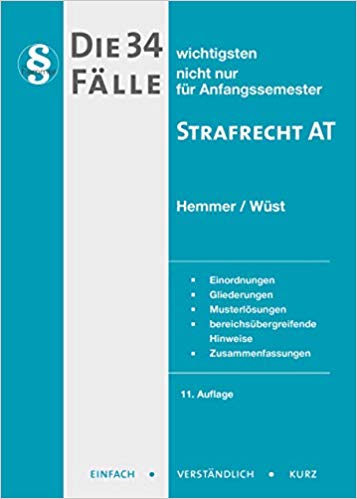 Eignet sich gut zum 
„Bulimie-Lernen“ vor der 
Klausur
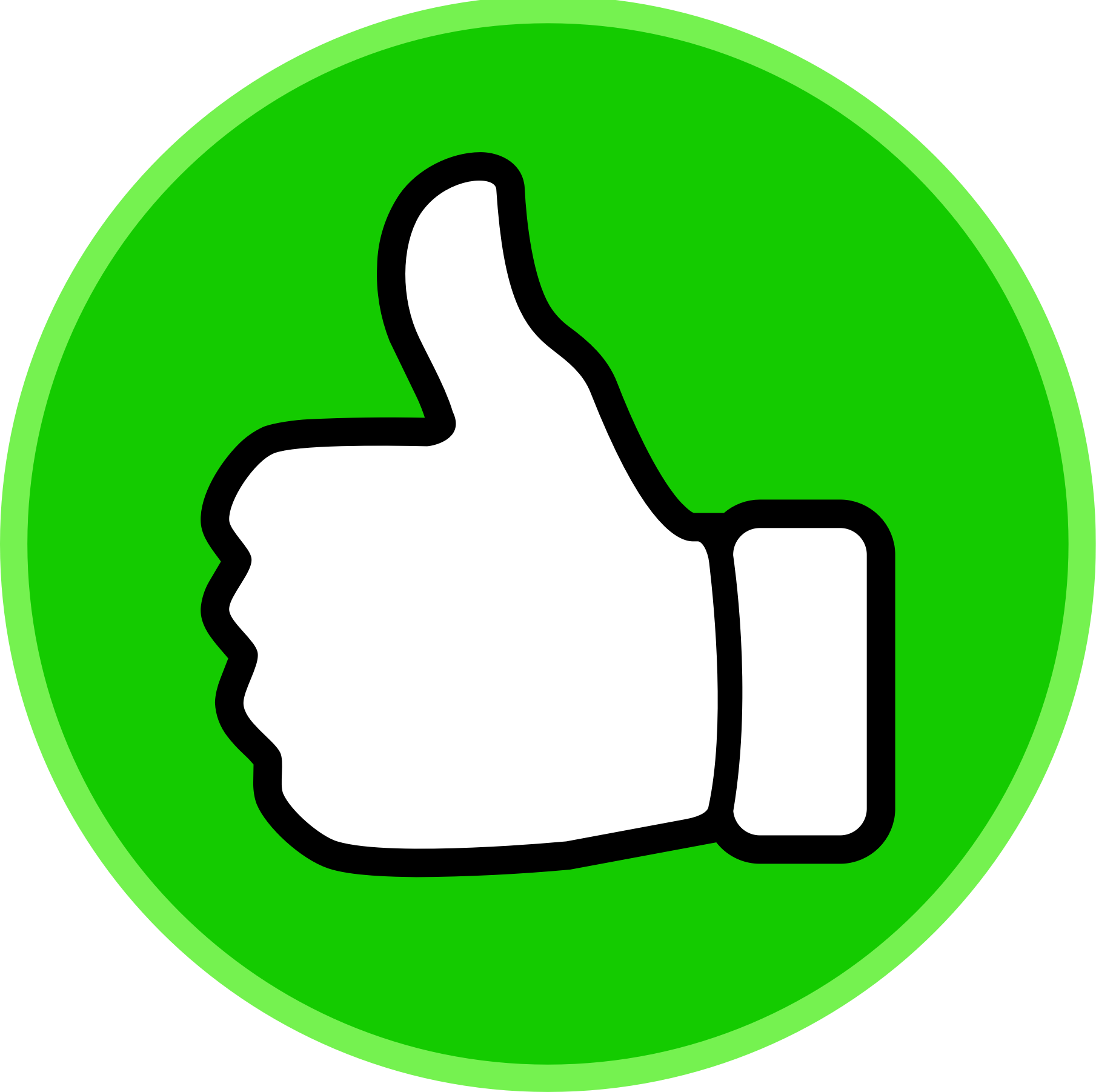 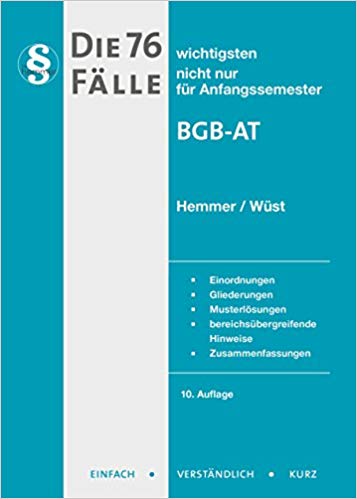 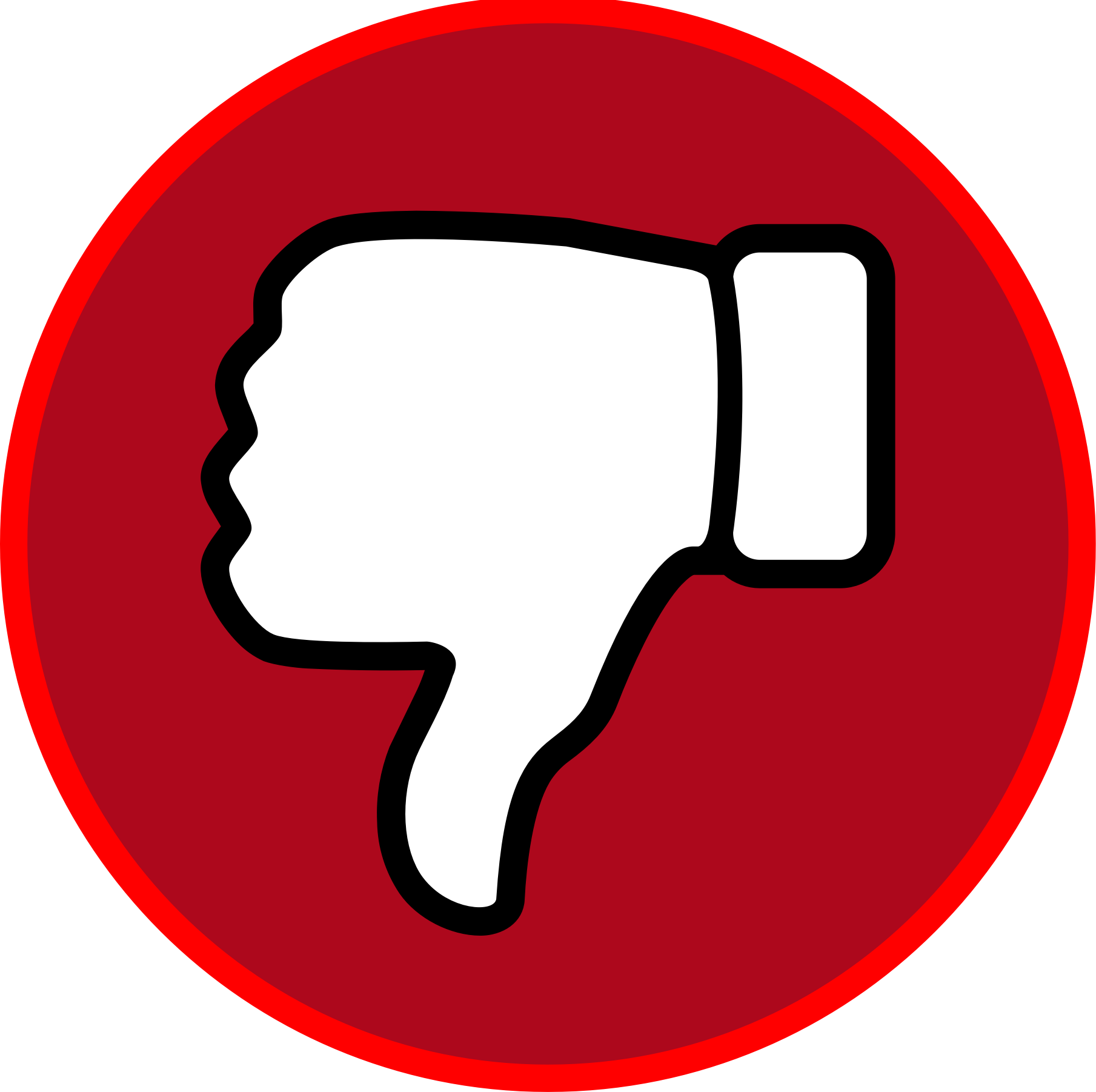 Nicht wissenschaftlich 
Anerkannt
Keine Argumente für eine
Remonstration
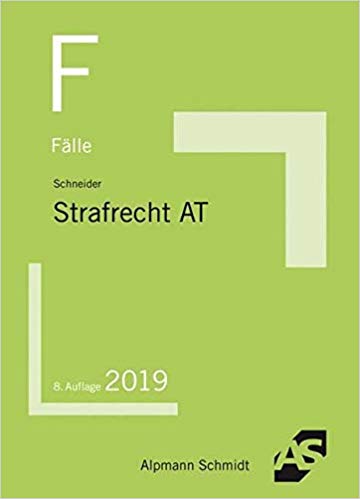 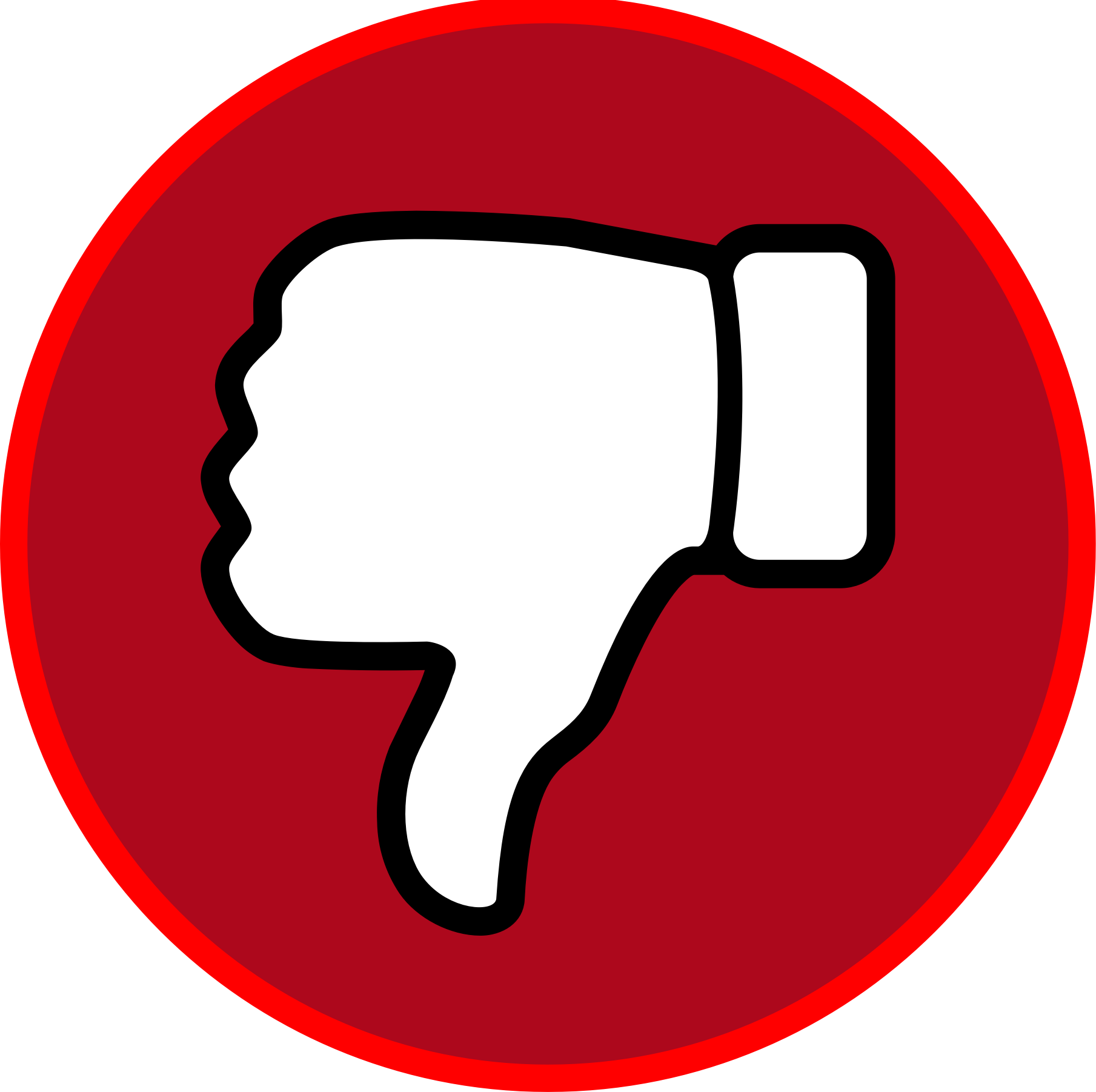 Manchmal zu oberflächlich
9
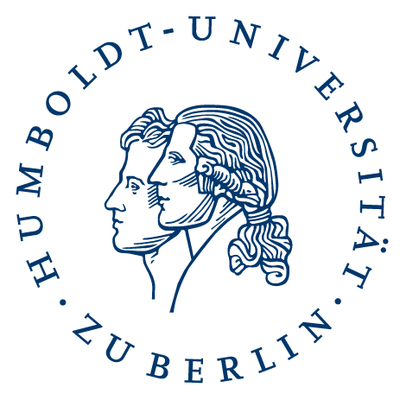 Karteikarten
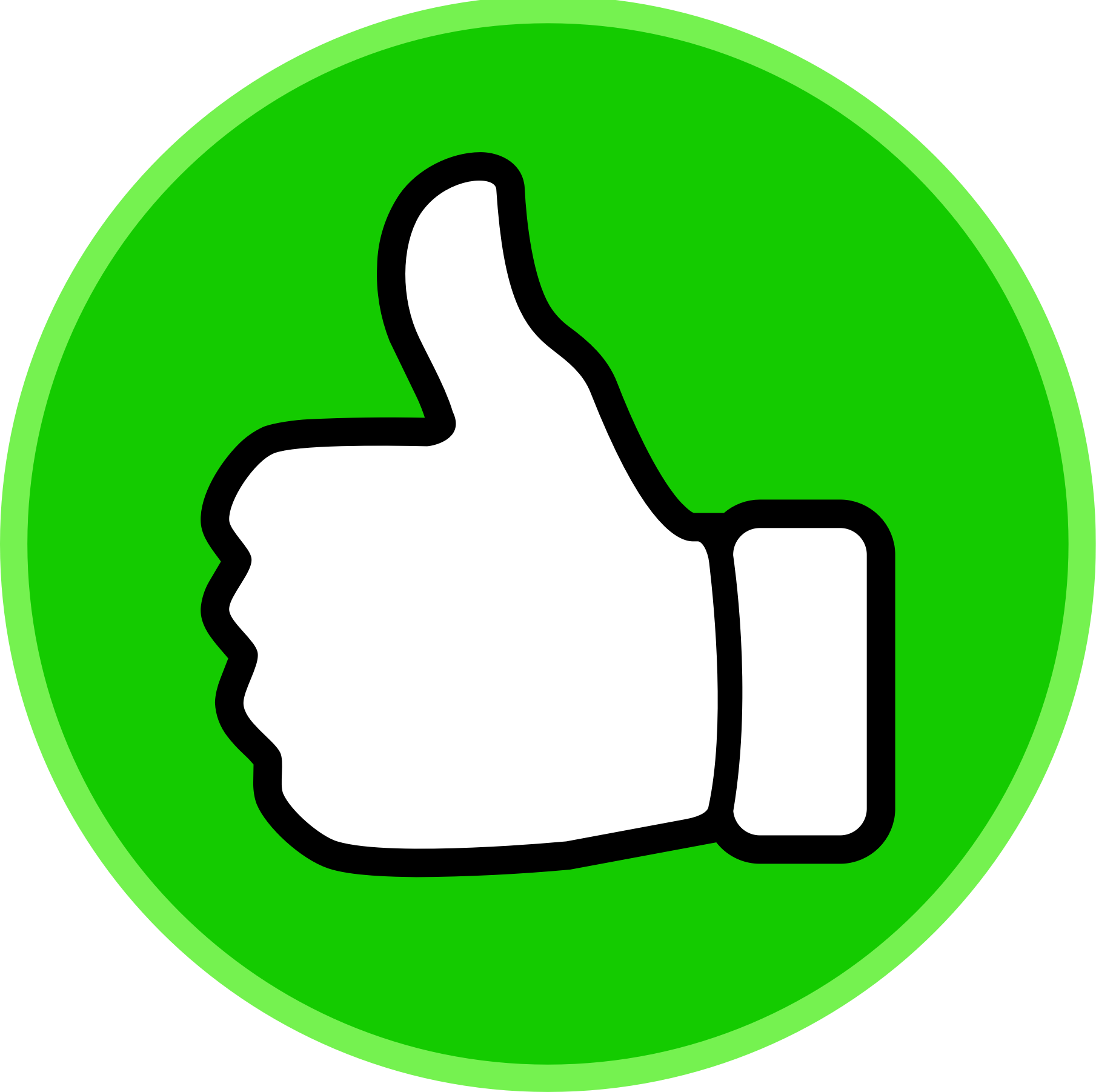 Kompakt das wichtigste
Klausurwissen
Eignet sich gut zum 
Auswendiglernen vor der 
Klausur
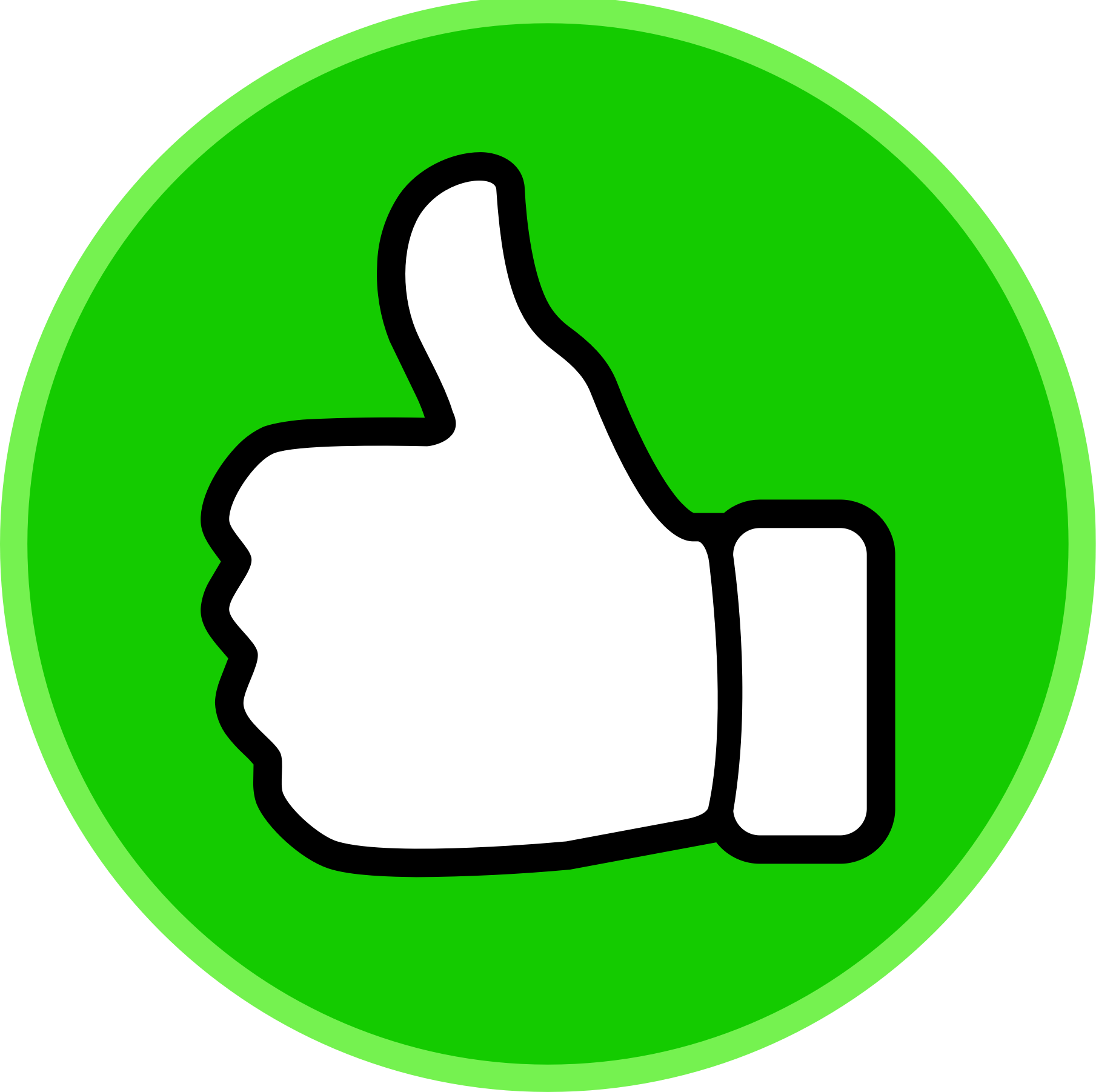 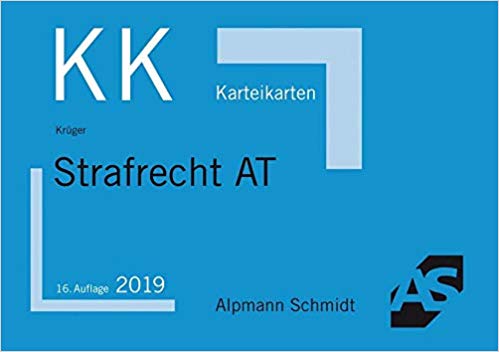 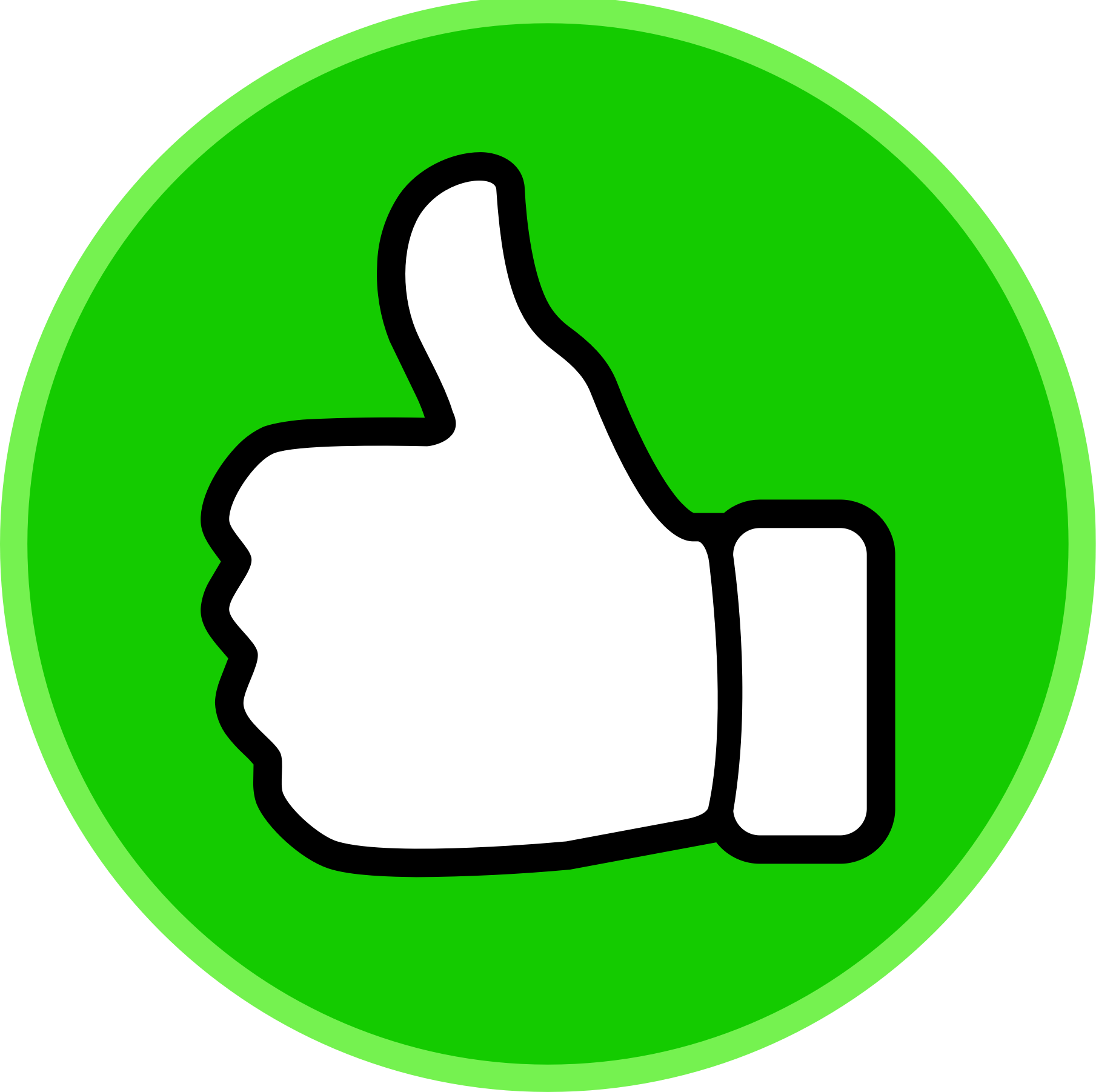 Grafische Aufbereitung
Eignet sich gut für den
Visuellen Lerntyp
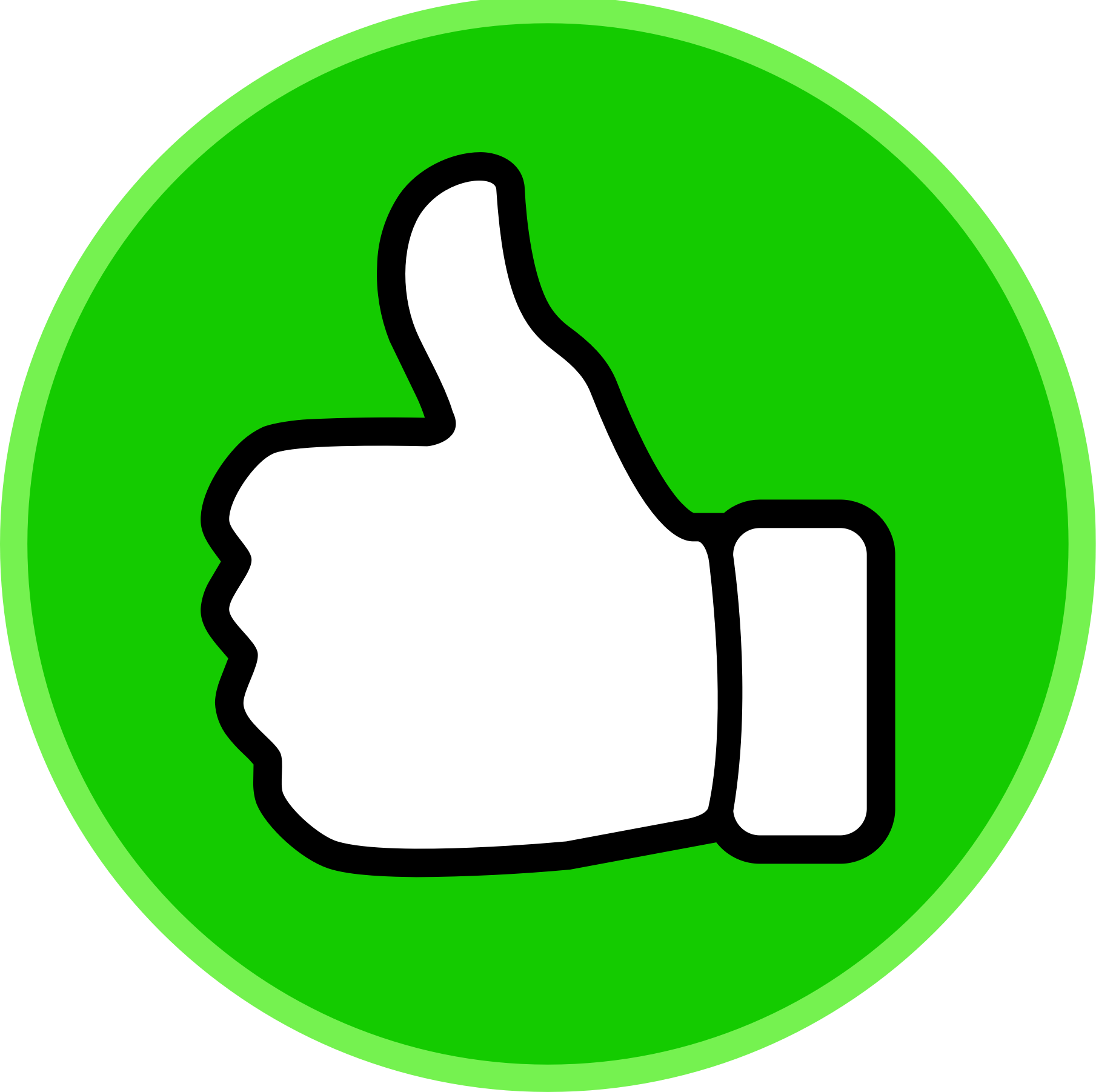 10
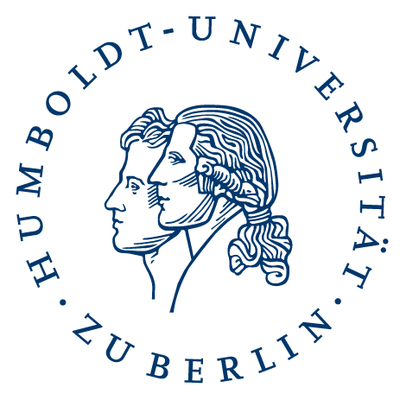 Online - Angebote
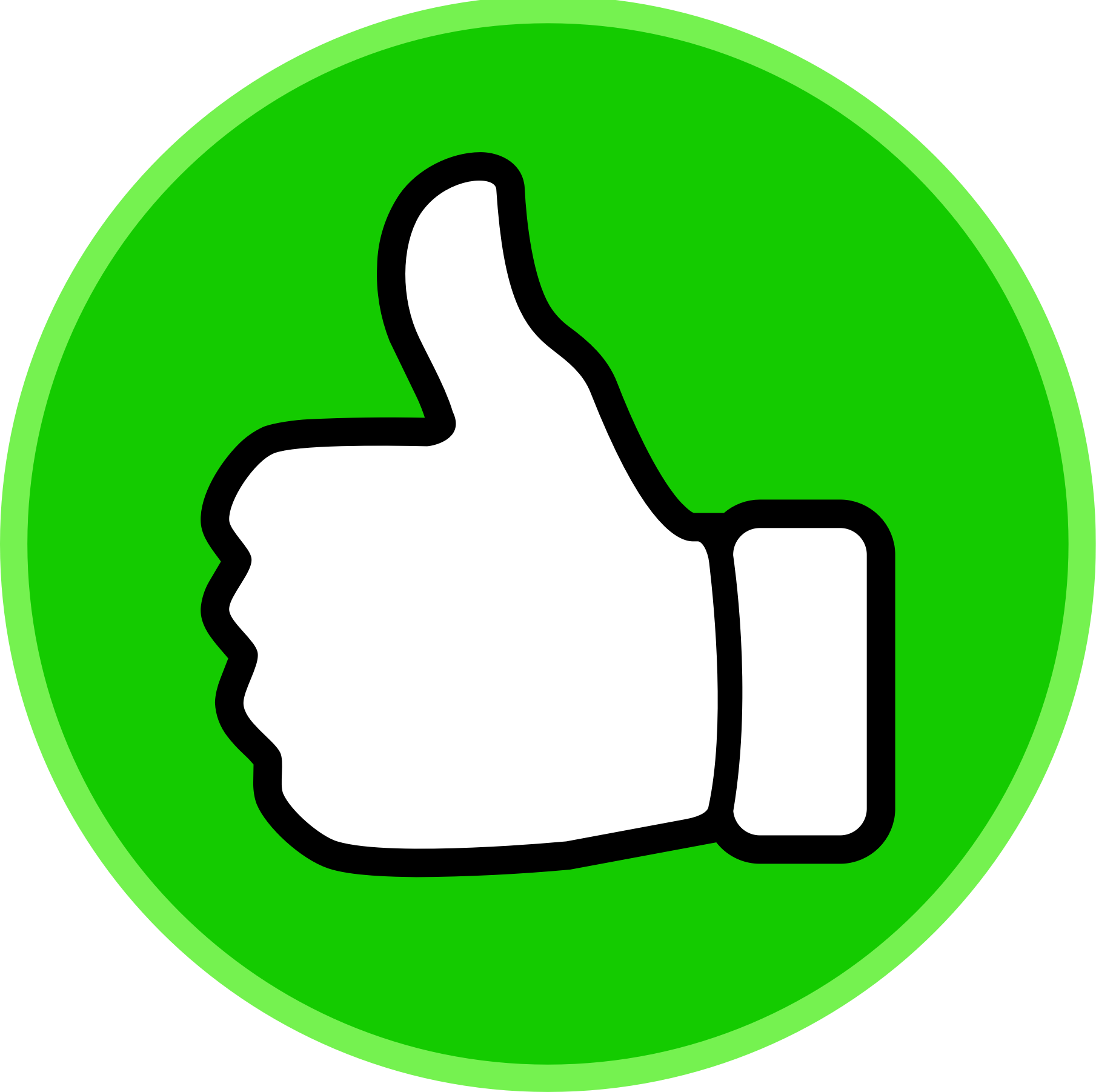 Erklärungen im Videoformat
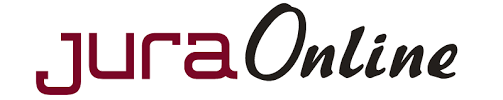 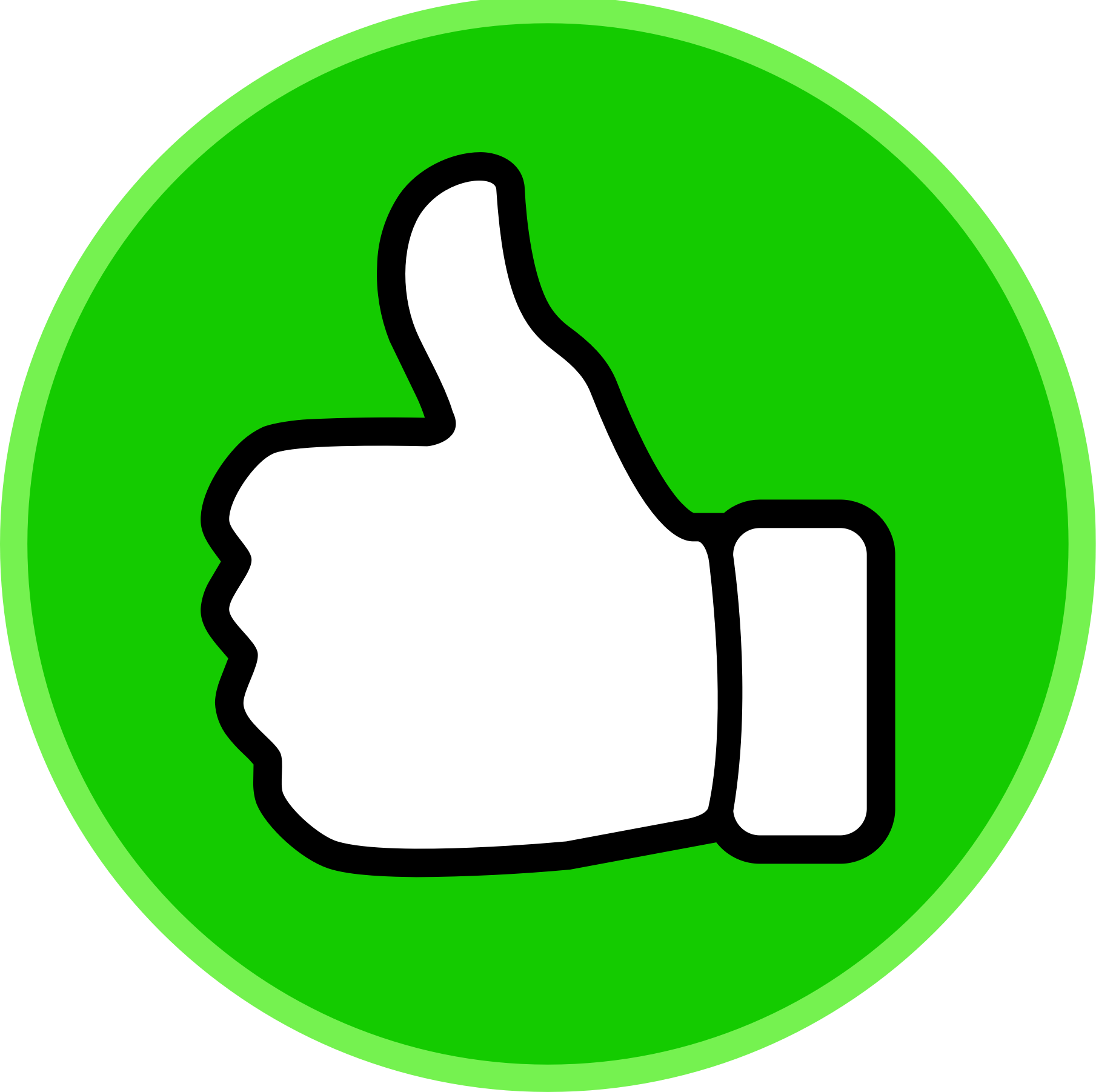 Wiederholungsfragen
Besonders gut zum Wiederholen vor der Klausur
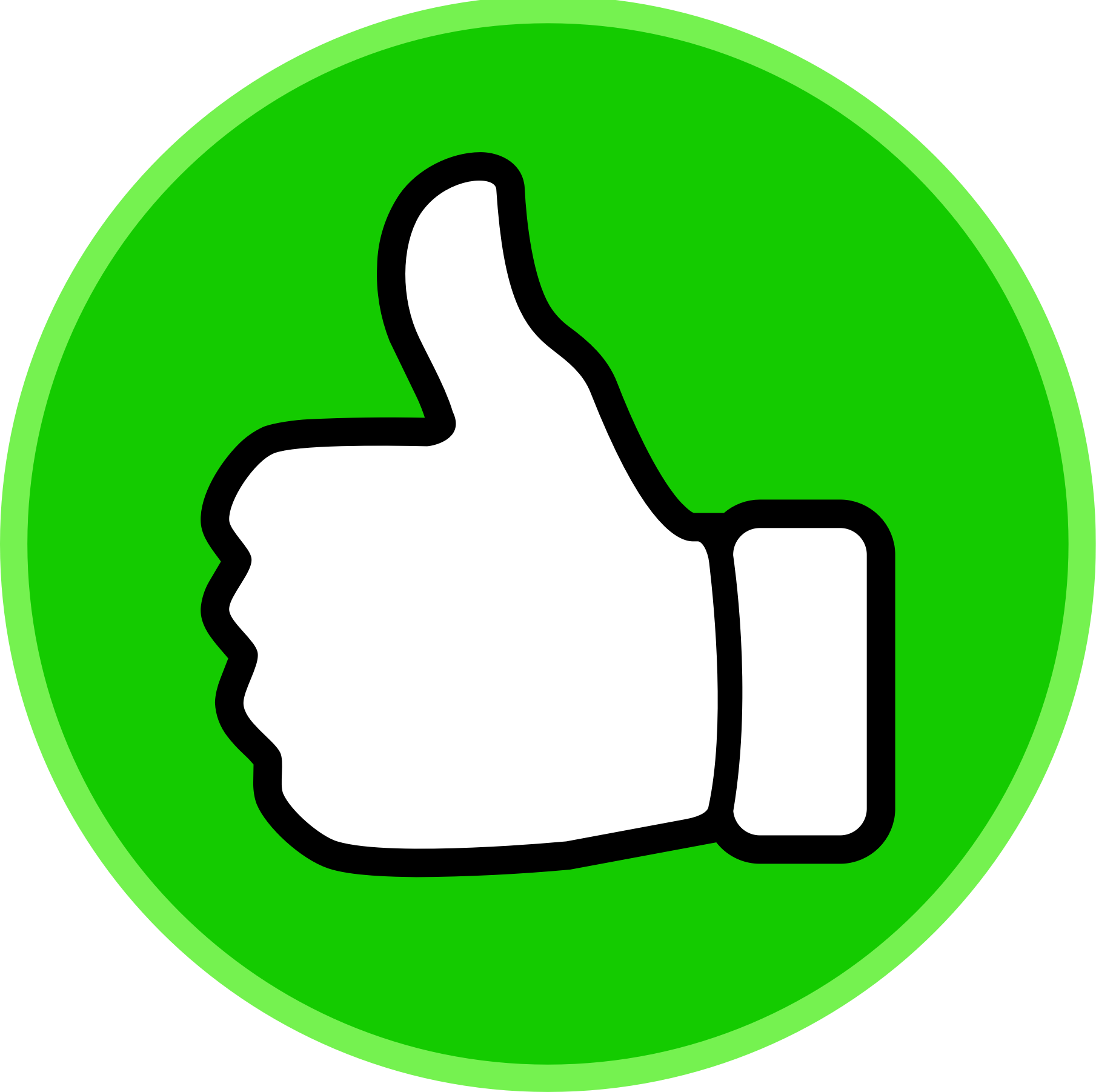 Kostenlos für Erstsemester
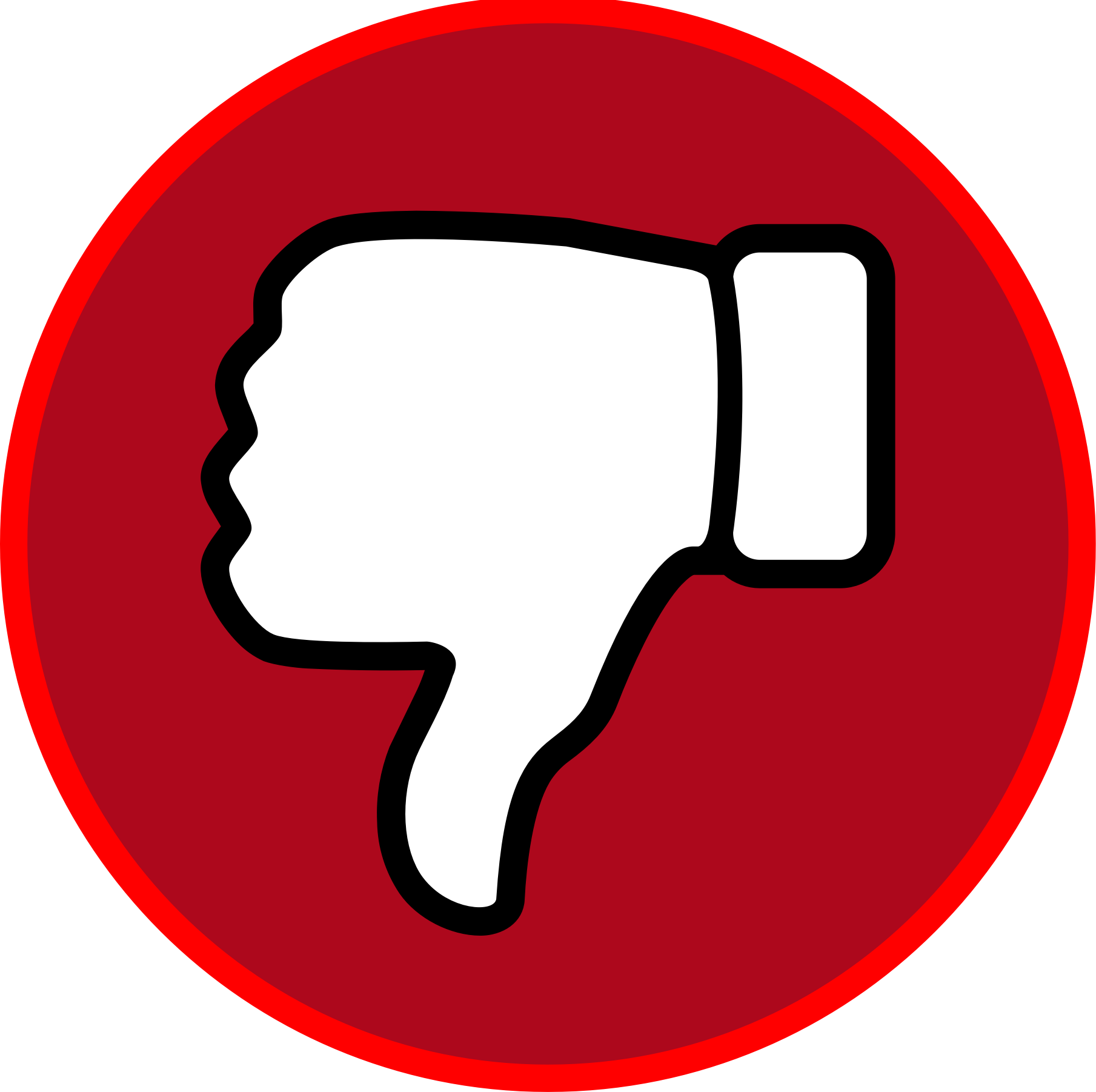 Manchmal etwas oberflächlich
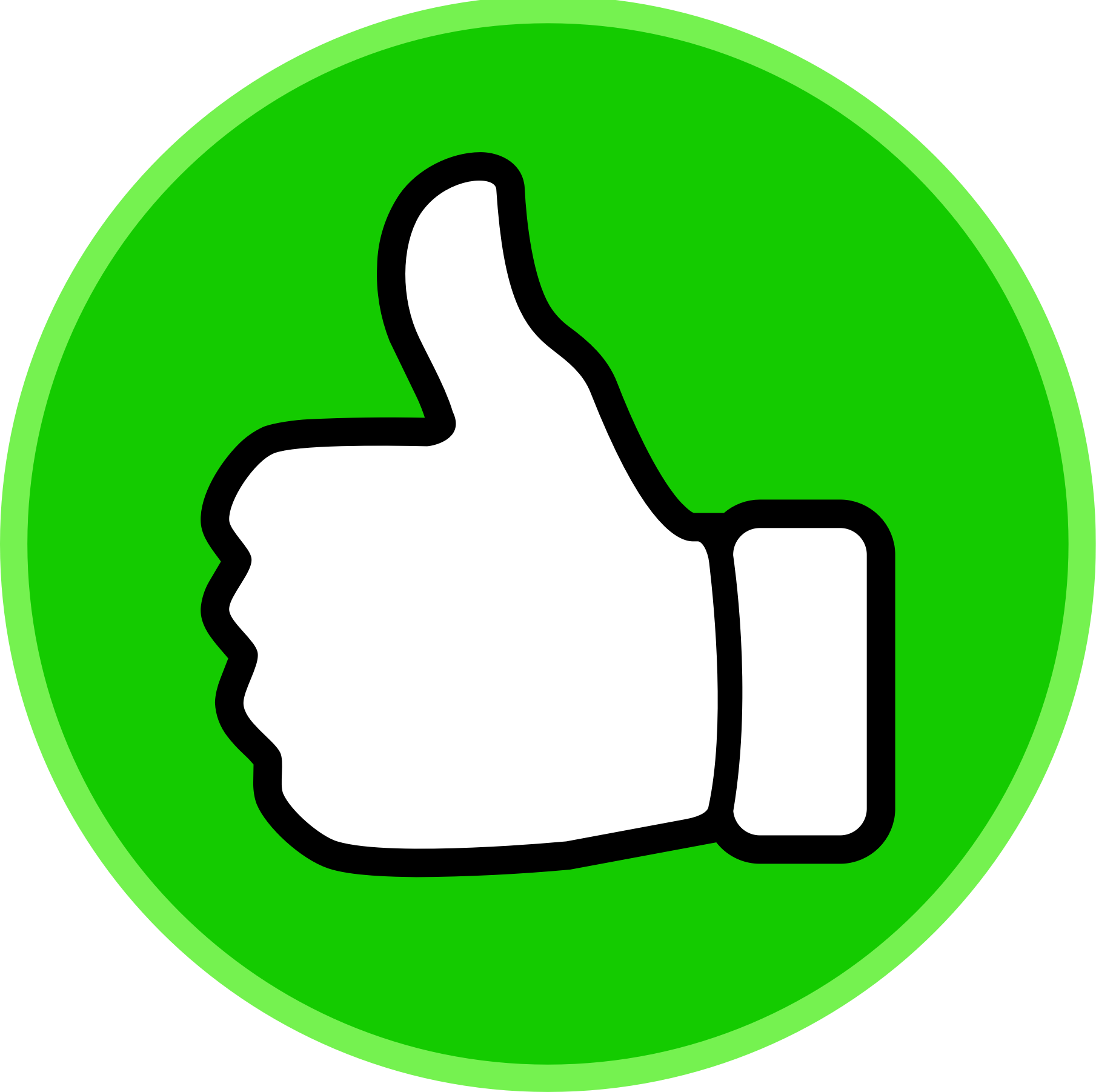 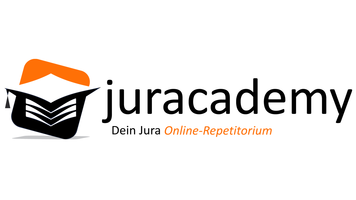 Erklärungen im Videoformat
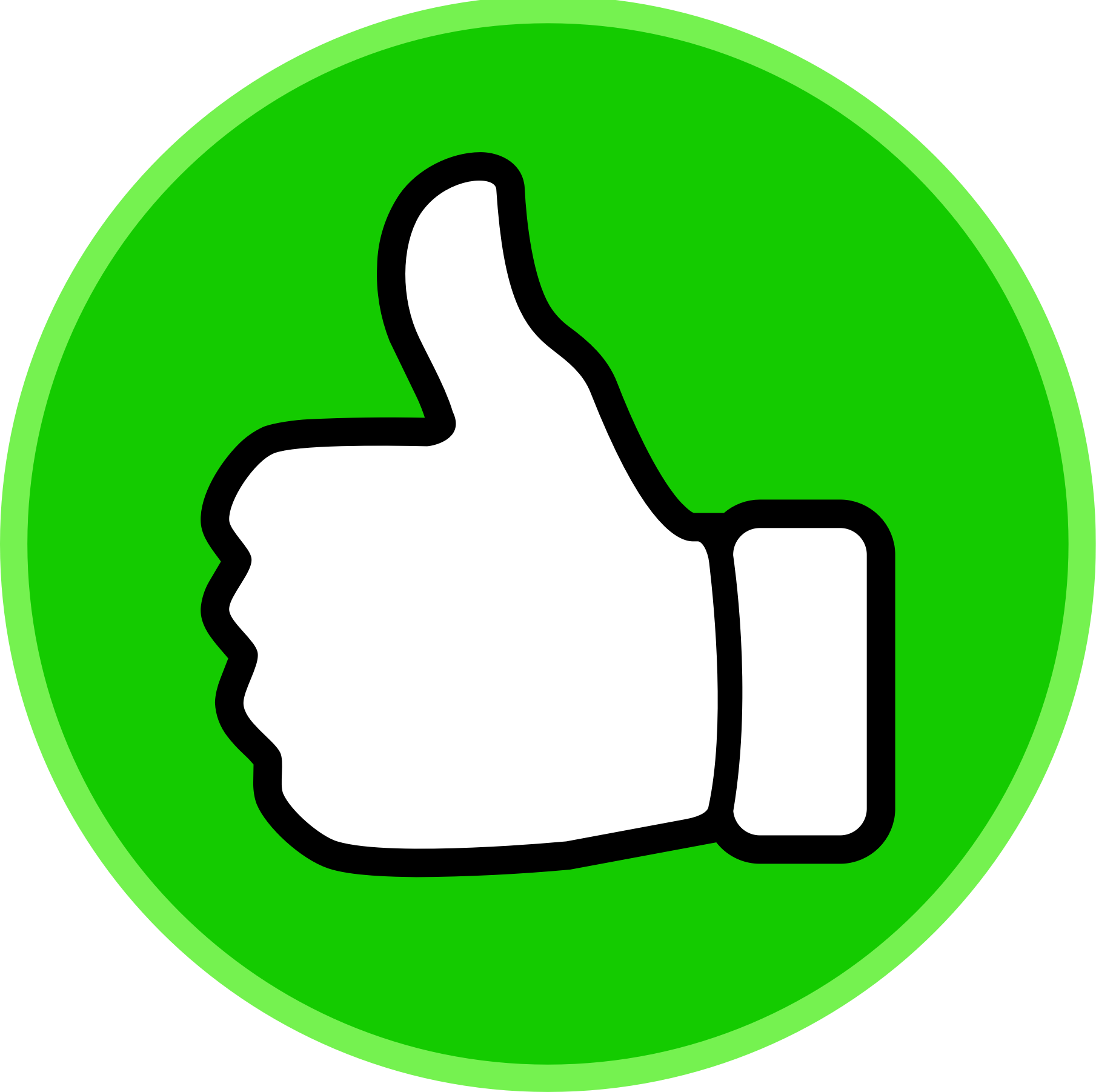 Wiederholungsfragen
Besonders gut zum Wiederholen vor der Klausur
11
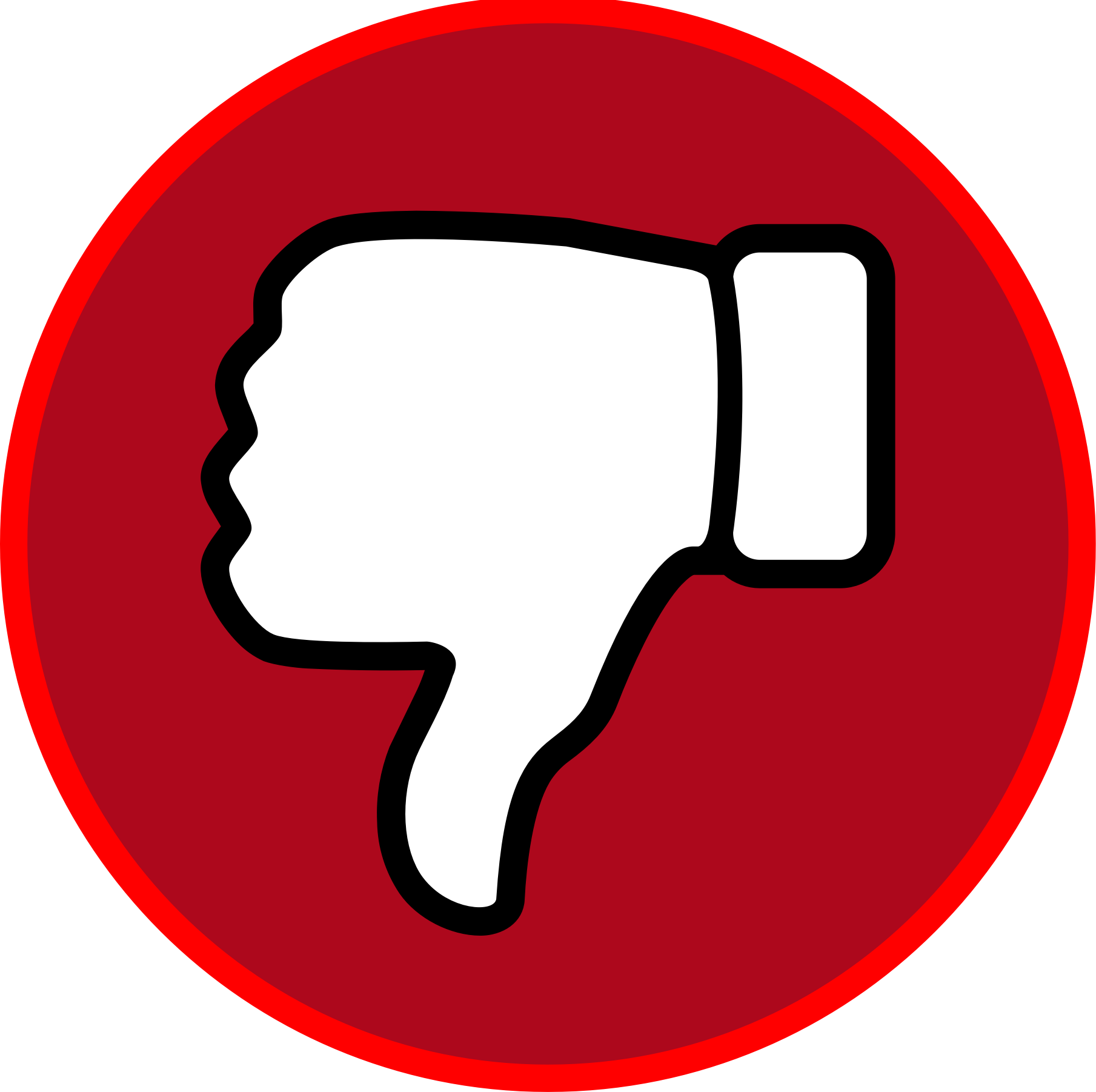 Teuer
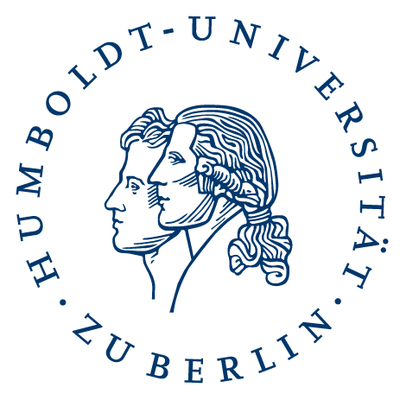 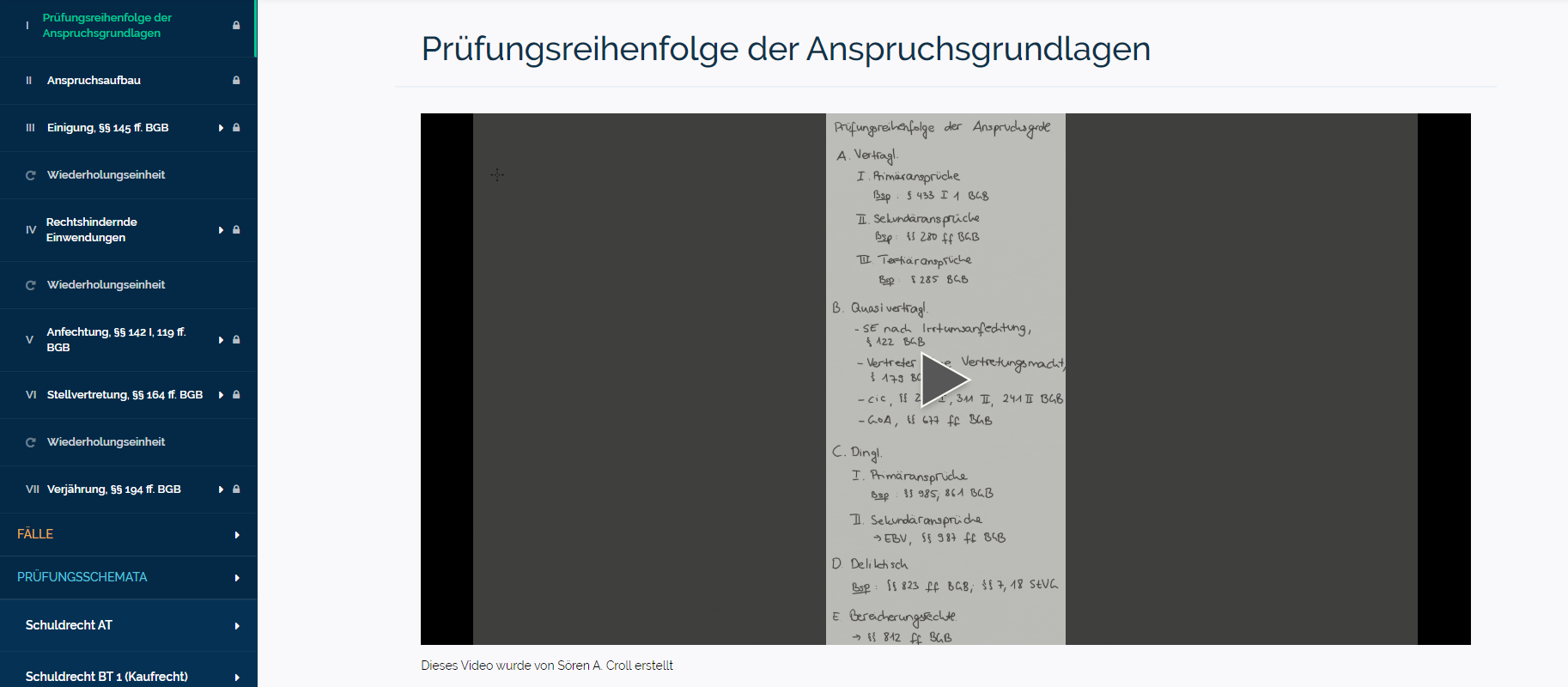 12
Quelle: https://new.jura-online.de/lernen/pruefungsreihenfolge-der-anspruchsgrundlagen/3/excursus
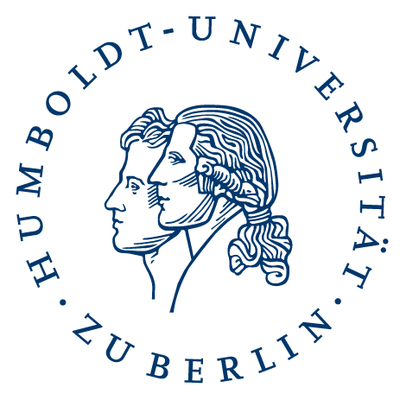 Podcasts
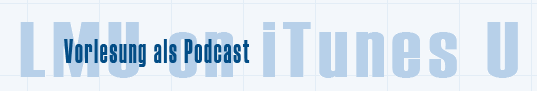 Podcast der LMU München (Prof. Dr. Stephan Lorenz) für BGB AT
Kostenlos
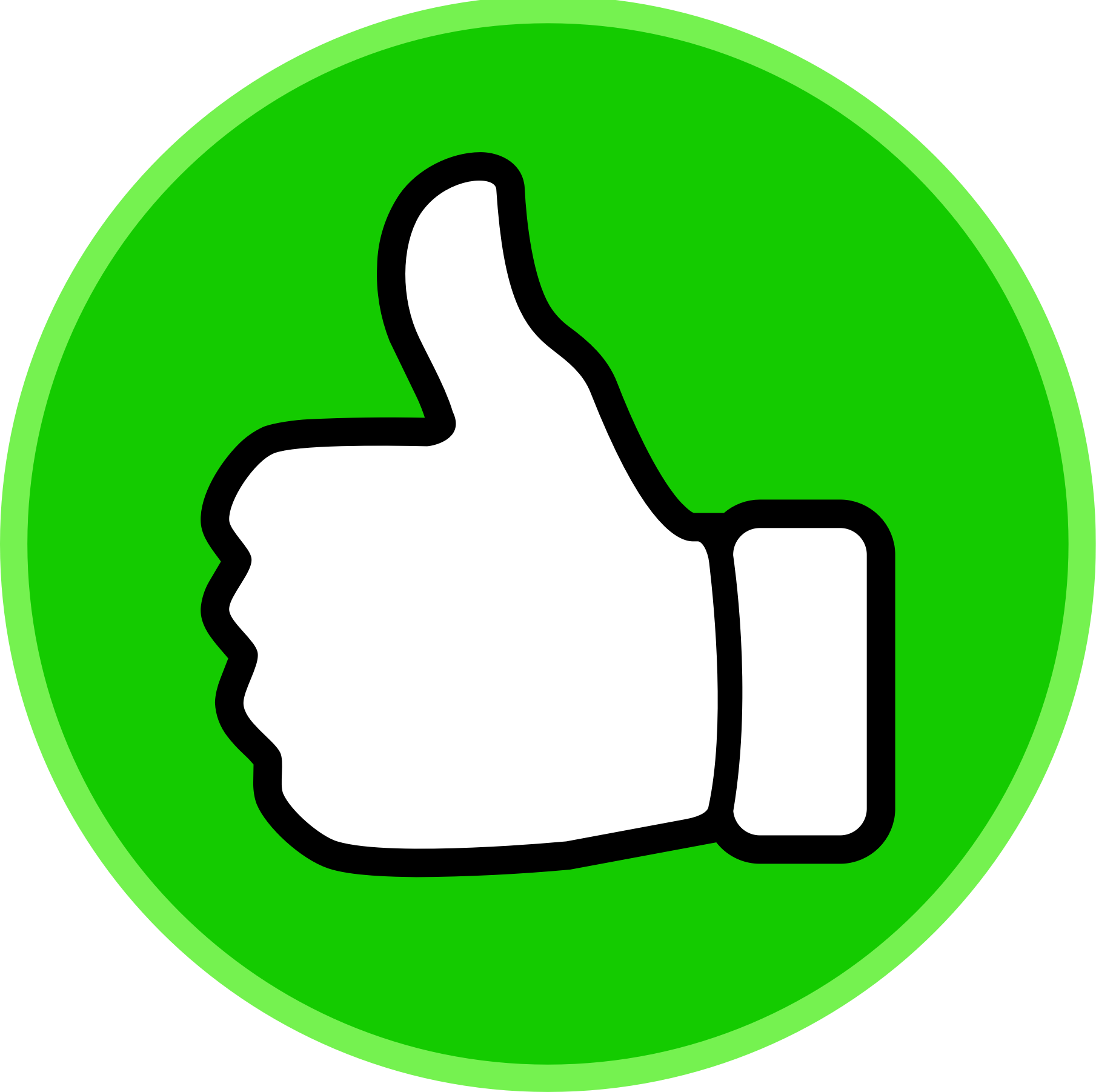 Extrem gute Online – Vorlesung (mehrfache Lehrpreisauszeichnung)
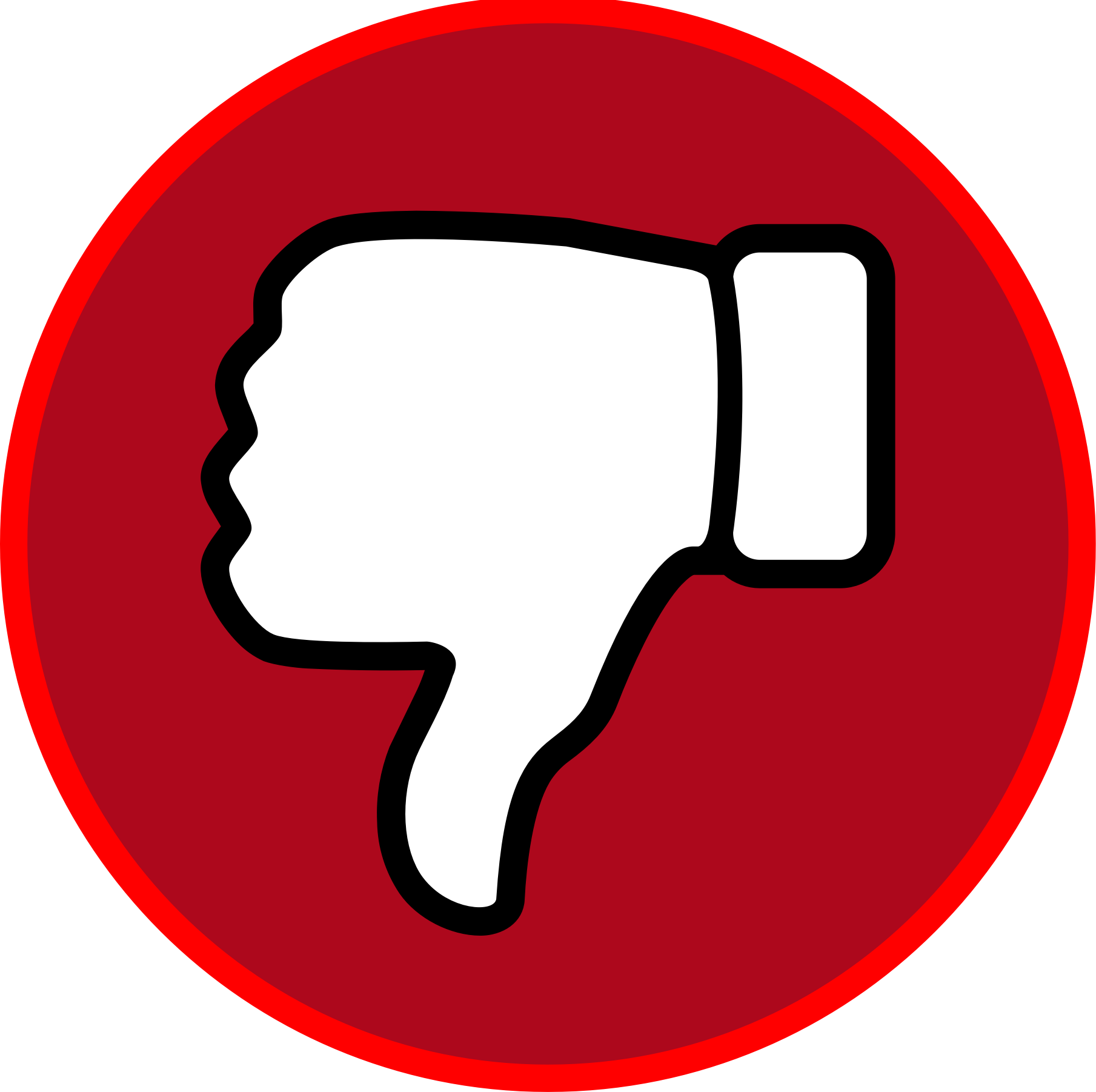 Selbstdisziplin
Statt 2x 2h 30 min Vorlesung jeweils 3x 1,5 h Vorlesung
13
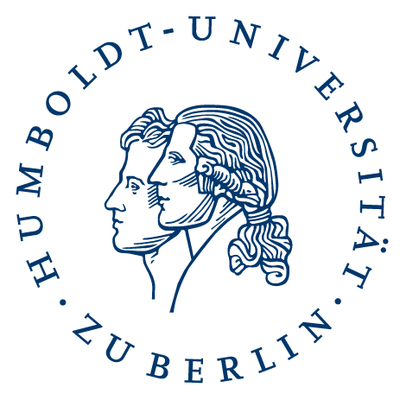 Klausurenblöcke
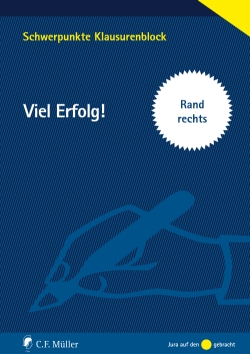 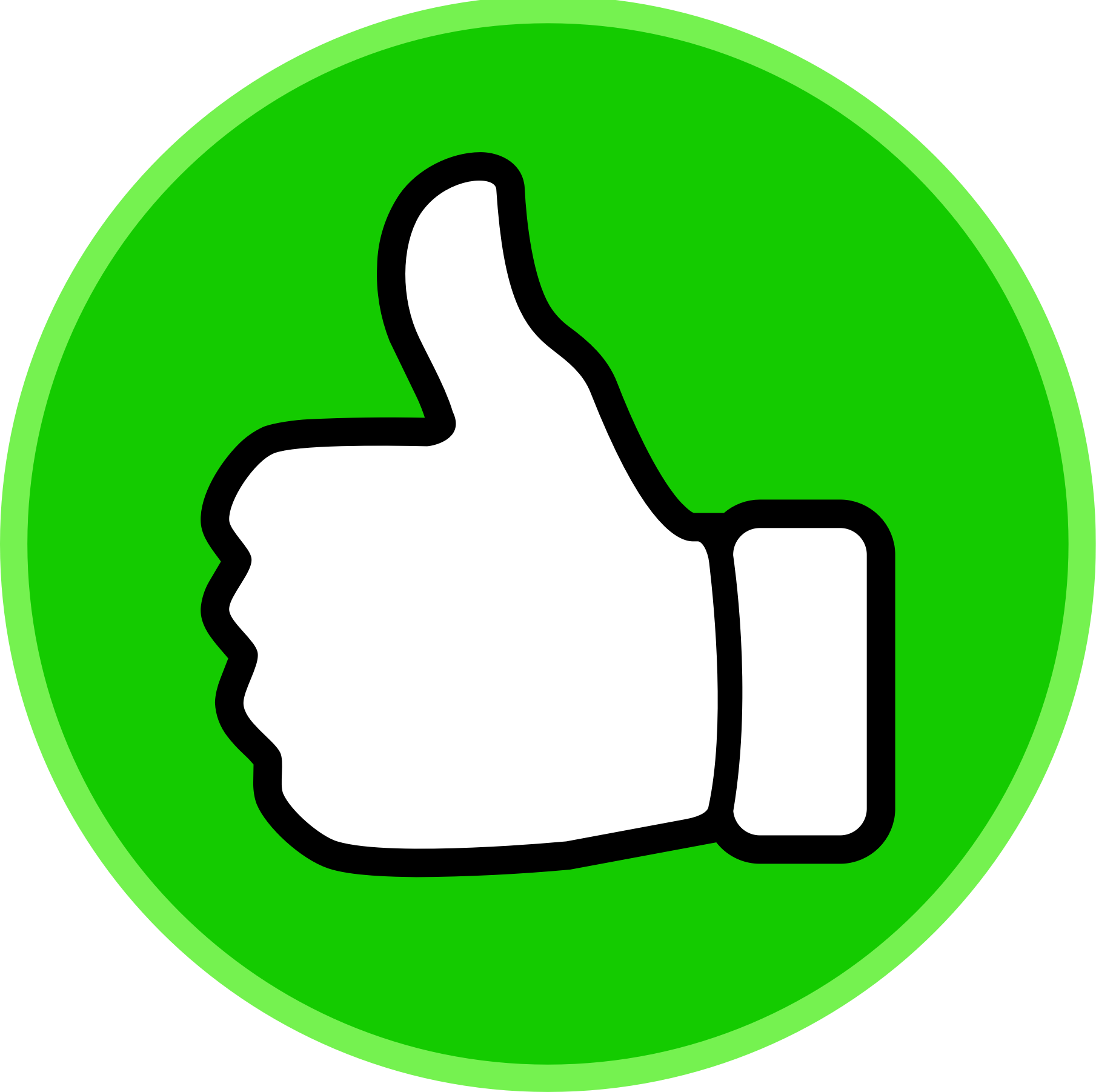 Rand rechts
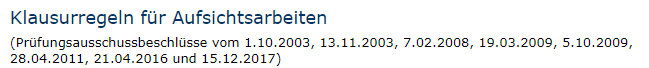 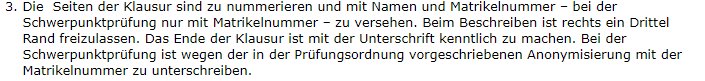 Da die Frage immer wieder auftaucht:
Es ist letztendlich egal, ob der Rand rechts
oder links ist.
Falls es wirklich darauf ankommt, dreht ihr
Euren Klausurenblock einfach um.
C.F. Müller Klausurenblock
1, 99 €
14
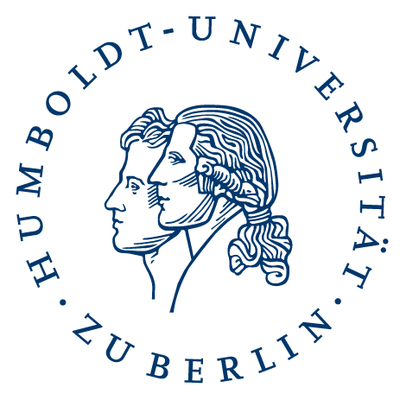 Lerntipps
Am Ball bleiben!
Kein „Bulimie“ – Lernen 5 Tage vor der Klausur; das ging in der Schule ist im Jurastudium aber auch für den brillantesten Kopf nicht machbar (außer für die Grundlagenklausuren!)
Nicht im Stoff ersticken!
Erstmal einen groben Überblick über den zu Lernenden Stoff verschaffen, so hat man nicht das Gefühl im Stoff zu „ersticken“
Alle relevanten Definitionen, Meinungsstreits und Schemata selbst rausschreiben (selbst Skripte erstellen!)
Unwichtiges (historische Gründe etc.) nicht auswendig lernen!
Vorlesungen nur besuchen, wenn sie einem etwas bringen!
Ihr seid nicht mehr in der Schule! Es ist egal, ob ihr zu den Vorlesungen geht oder nicht, solange ihr den Stoff zur Klausur beherrscht.
Es kann u.U. effektiver sein den Stoff nicht durch Vorlesungen zu erlernen, sondern selbst ein Lehrbuch zu lesen! Aber: Selbstdisziplin (!)
Macht euch klar, was für ein Lerntyp ihr seid (auditiv, visuell, haptisch, kommunikativ…)
Achtet darauf, ob die Art und Lehrweise des Professors Euch zusagt.
Schreibt nicht alles blind von den Folien ab, nur um irgendetwas mitzuschreiben. Die Folien findet ihr später immer im Internet!
15
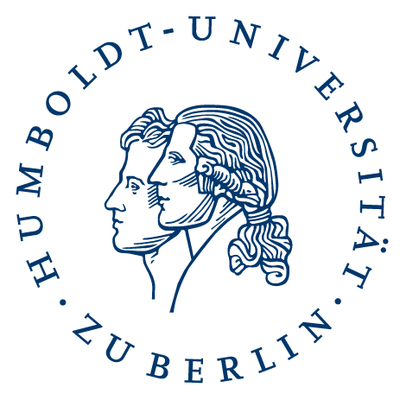 [Speaker Notes: Am Ball bleiben; Nicht im Stoff erschicken]
Lerntipps
Entspannt Euch!
Ihr seid noch am Anfang des Studiums – genießt Euer neu gewonnenes Studentenleben!
Sitzt nicht jetzt schon den ganzen Tag in der Bib – das Studium wird später noch stressig genug!
Aber: Achtet immer darauf den Anschluss nicht zu verlieren!
 Nacharbeiten sollte man immer dann etwas, wenn man die AG bzw. Vorlesung nicht verstanden hat!
16
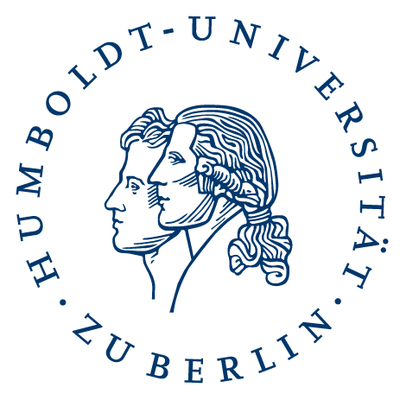 Lerntypen
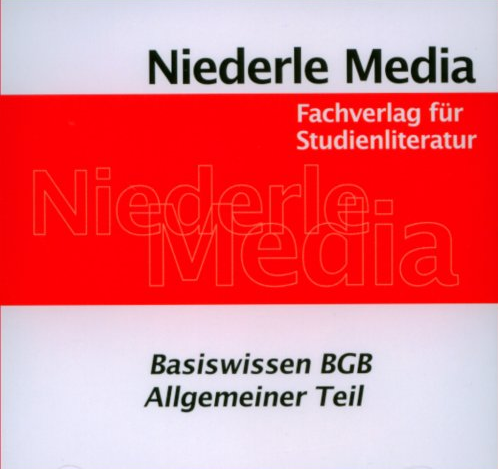 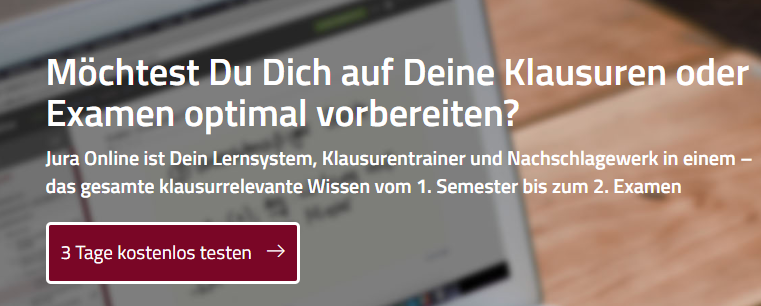 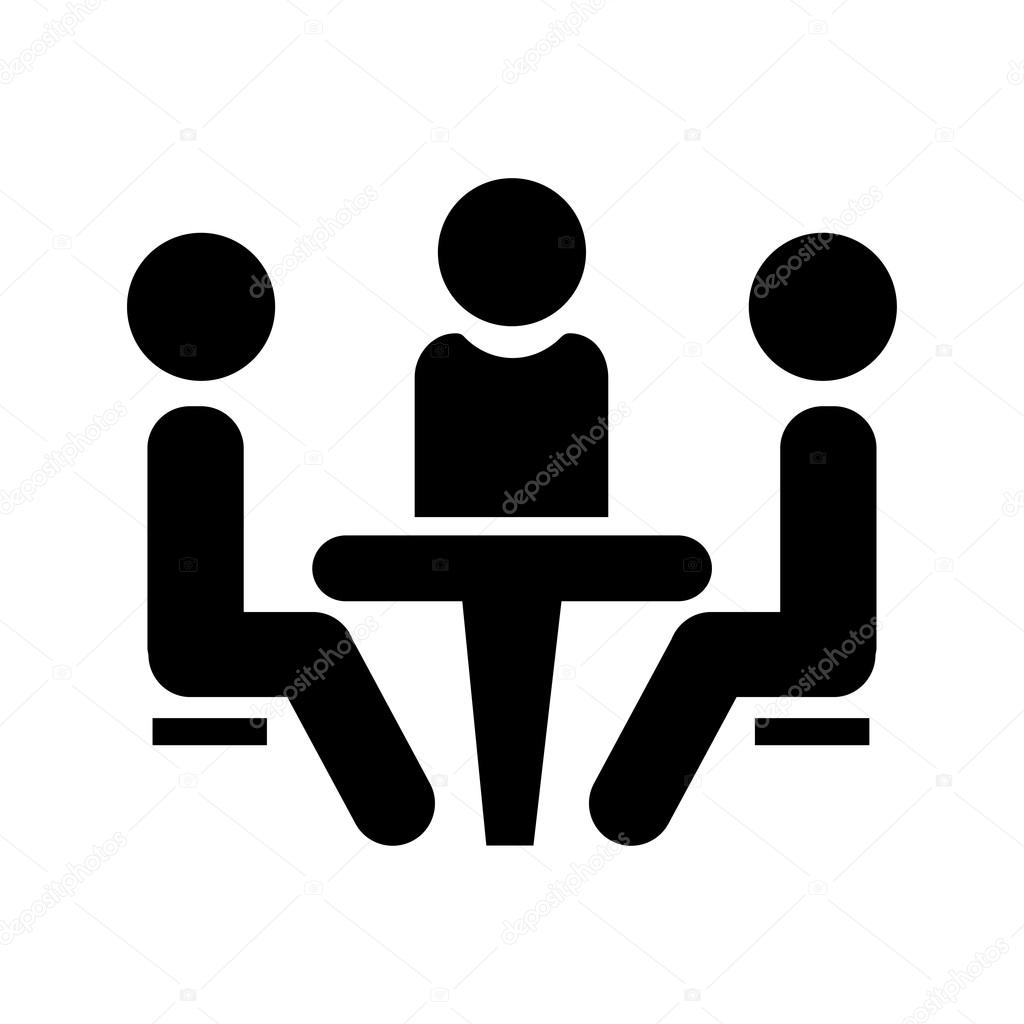 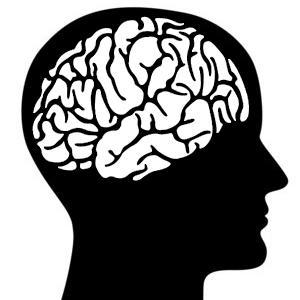 17
17
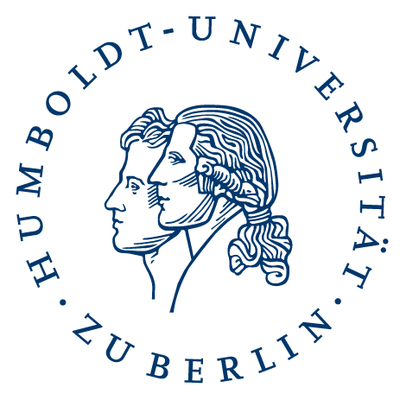 Termine Eurer Klausuren
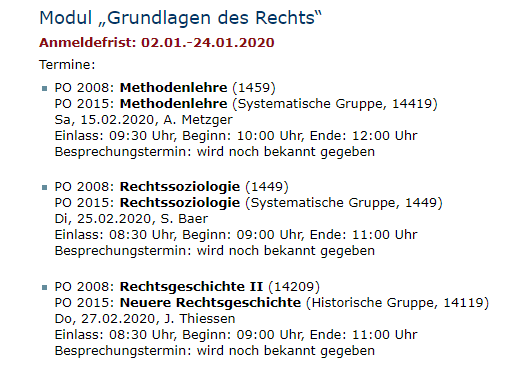 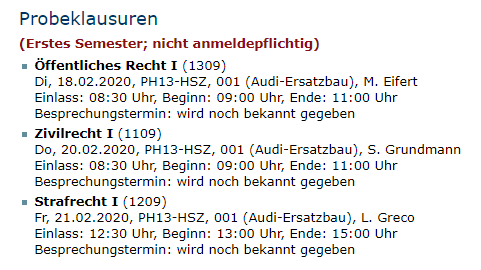 Keine Anmeldungen für Vorlesungen notwendig!
Beachtet die Anmeldefrist: 24. 01. 2020
18
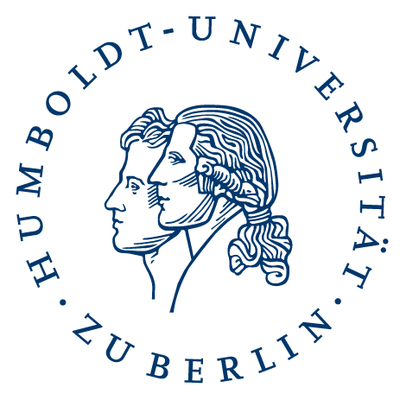 Hausarbeiten?
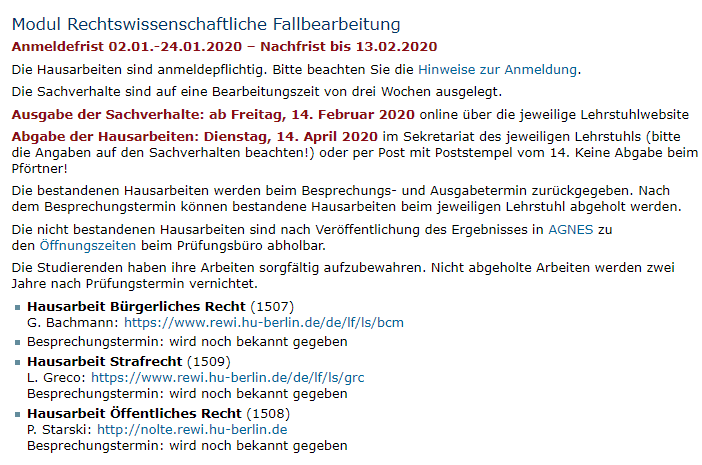 Empfohlene Reihenfolge
Strafrecht
Öffentliches Recht
Zivilrecht
19
Beachtet die Anmeldefrist: 24. 01. 2020
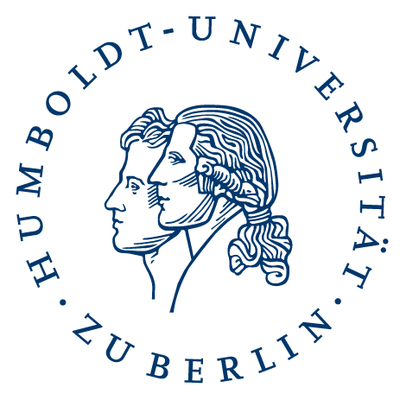 Anmeldung zu Klausuren & Hausarbeiten
Bitte beachtet die Anmeldefrist! (24. 01. 2020!) 
Die Anmeldung erfolgt über AGNES (ab 02.01.2019
Für die Anmeldung benötigt ihr eine TAN-Liste, die Euch per Post geschickt worden sein sollte oder noch geschickt wird
Habt ihr Euch angemeldet, dann ist eine Abmeldung irgendwann nicht mehr möglich. Ein Nichterscheinen führt zu 0 Punkten (=durchgefallen)!
20
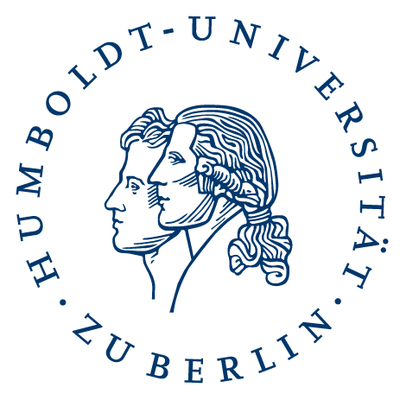 [Speaker Notes: Anekdote Zwischenprüfung (J.)]
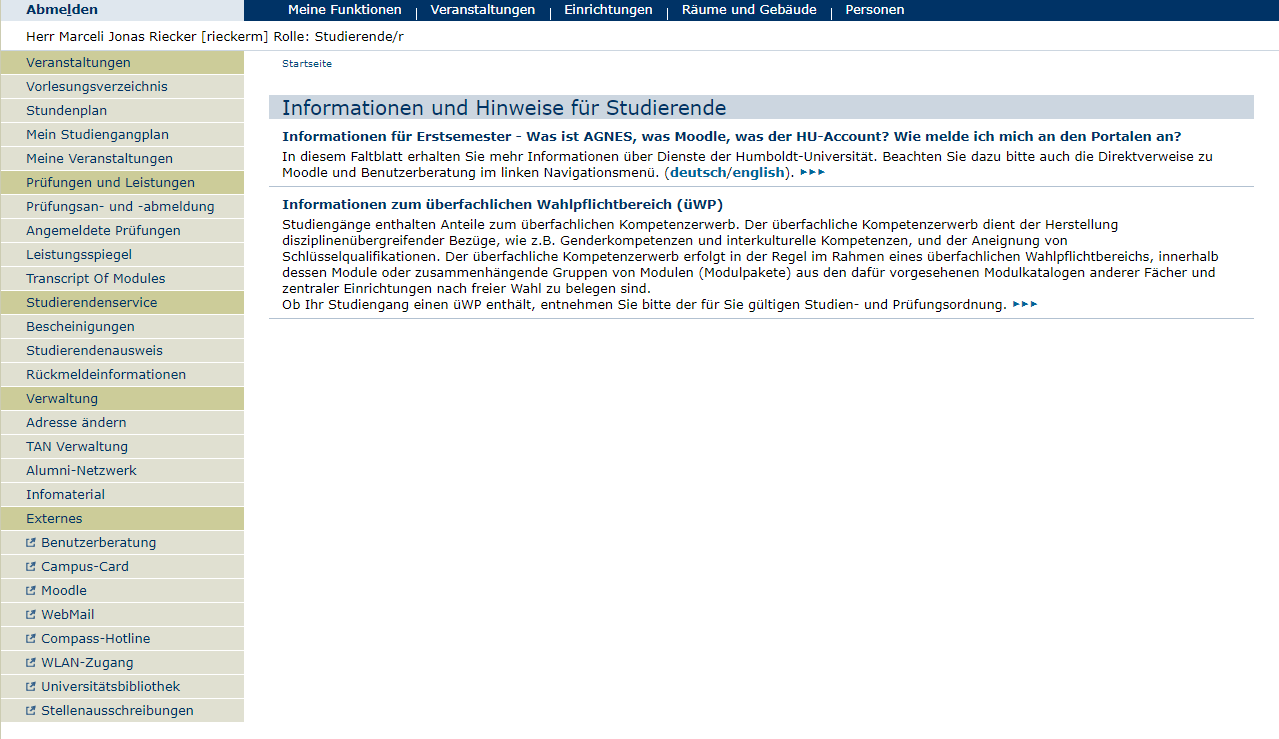 21
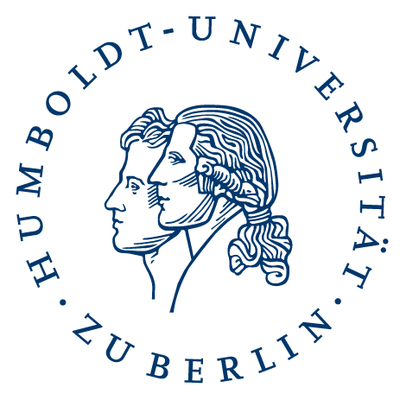 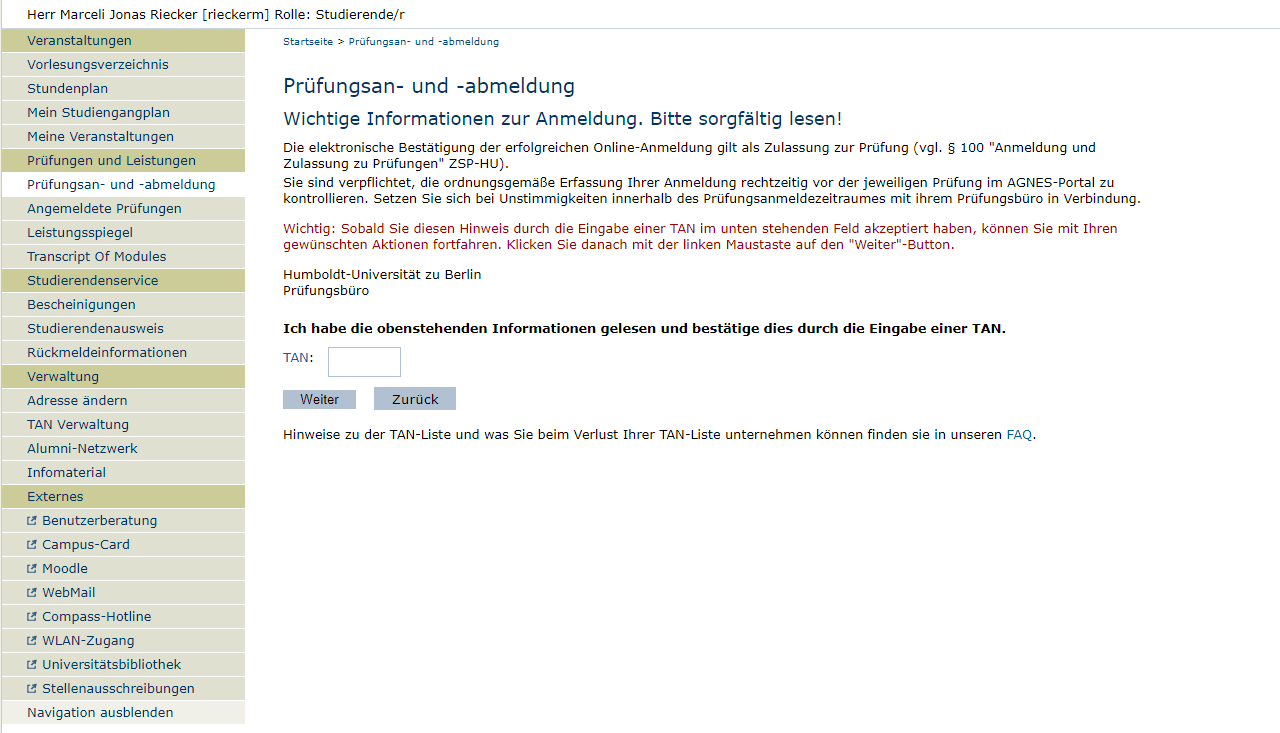 Einfach die TAN von der TAN-Liste eingeben und die Prüfung raussuchen 
für die Ihr euch anmelden wollt!
22
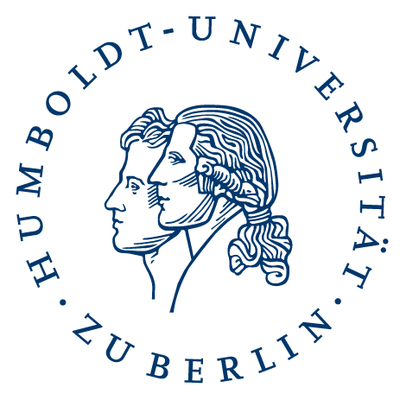 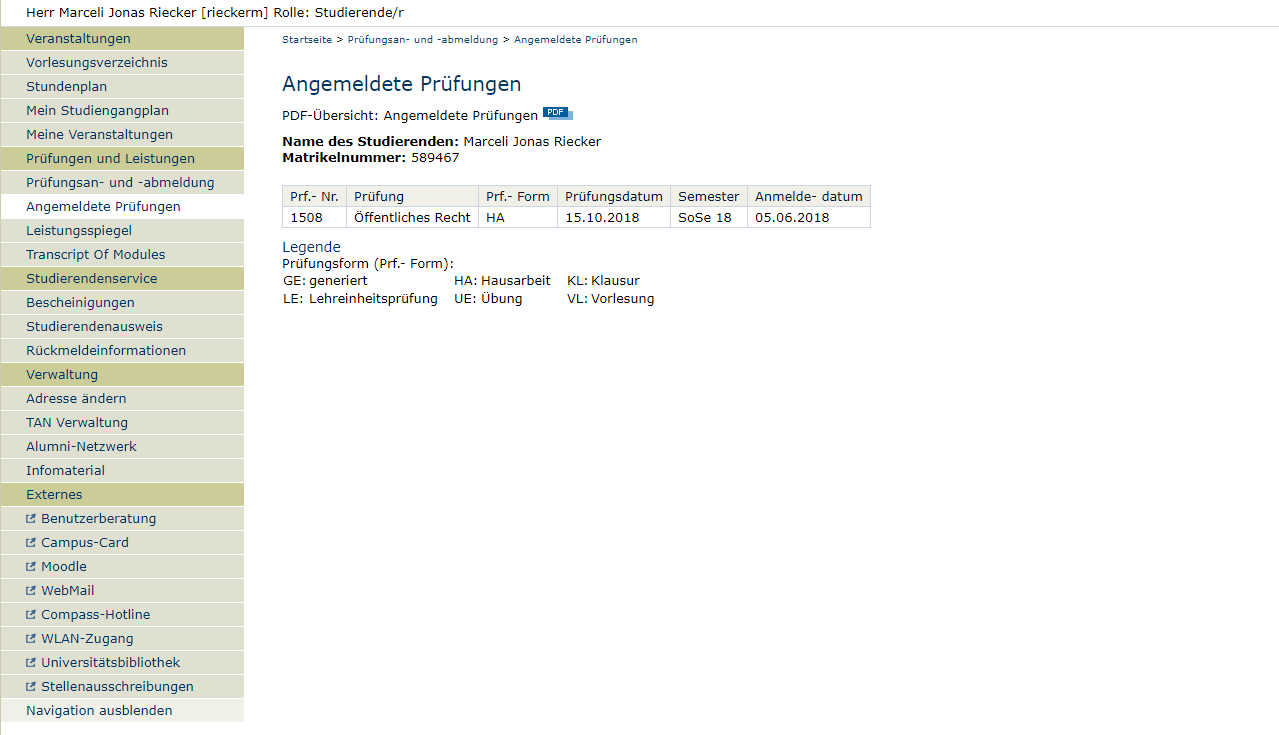 Danach nochmal überprüfen, ob die Prüfung auch unter „Angemeldete Prüfungen“ auftaucht!
23
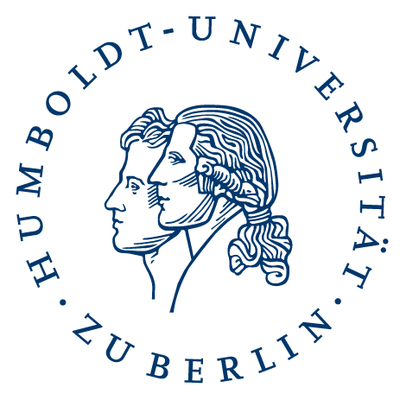 Fragen?
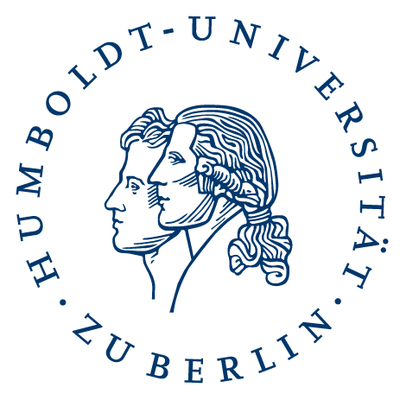